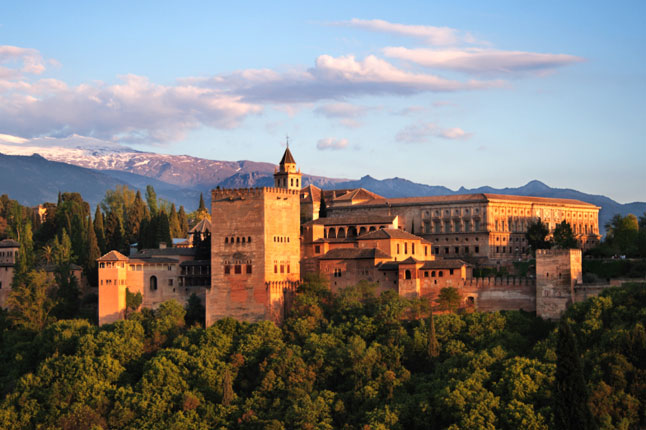 Magnetic fields and polarization 
in AGN jets.John Wardle (Brandeis University)
OUTLINE OF REVIEW

1) Fractional polarization
2) EVPA-jet alignment
3) Models for misaligned EVPAs
4) Radio-optical EVPA alignment
5) Optical polarization
6) Rotation measures
7) Rotation measure gradients:  a) observations
					 b) interpretation
8) Circular polarization			
9) The Event Horizon Telescope
[Speaker Notes: We have seen very complicated simulations on Monday and very complicated observations on the last two days. This is going to be a simple talk. I want to look at these observations very broadly: to ask what do we really know, and what does it tell us about the magnetic field>]
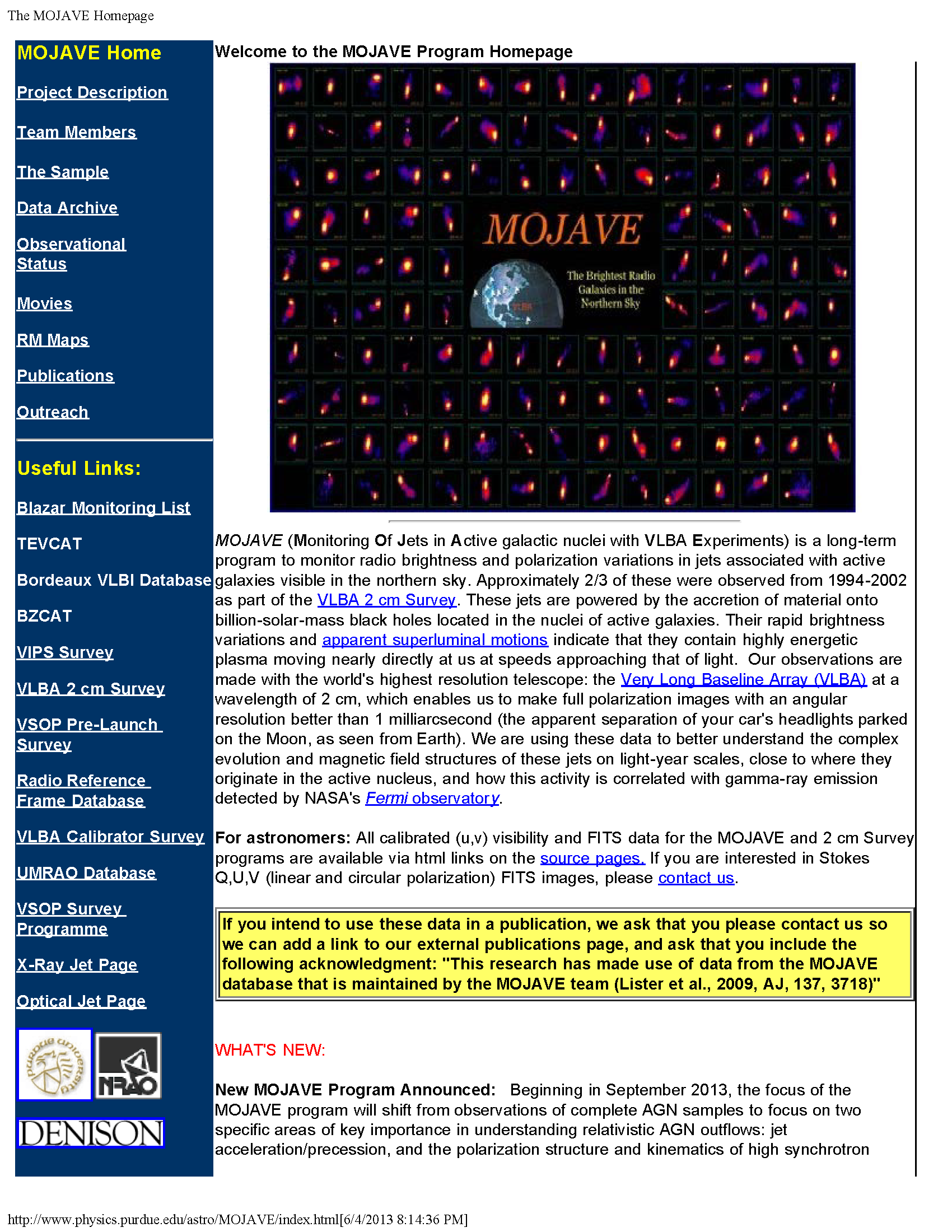 Linear and Circular Polarization VLBI Observations are Difficult. Understanding Your Errors Is CRUCIAL.

Discussions and simulations of linear polarization, rotation measure and circular polarization imaging and measurement errors in VLBI are essential reading. They include:
Mahud et al. 2013 (Appendix)
Hovatta et al. 2012 (Appendix)
Taylor and Zavala 2010
Homan and Lister 2006
Roberts, Wardle and Brown 1994 (Appendix)

et al.
[Speaker Notes: These are some of the least read, but most important contributions to the subject]
1) Fractional polarization
Data from MOJAVE at 15 GHz
Lister & Homan 2005
Jet components
Cores
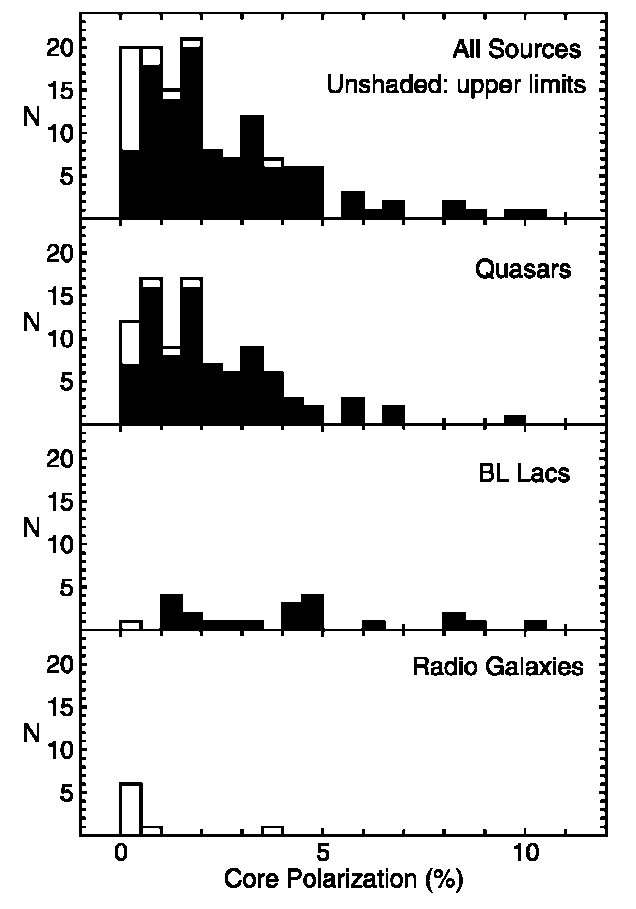 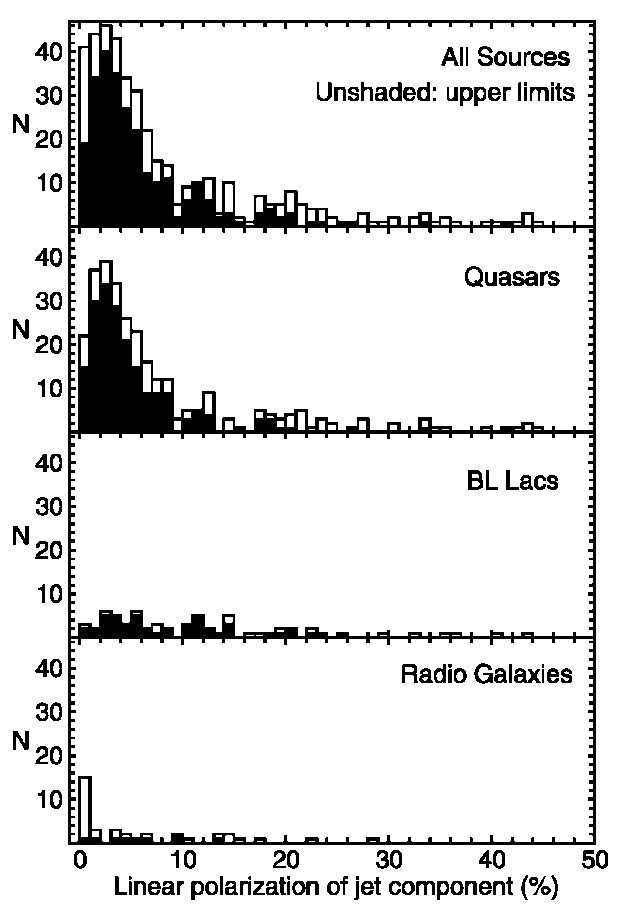 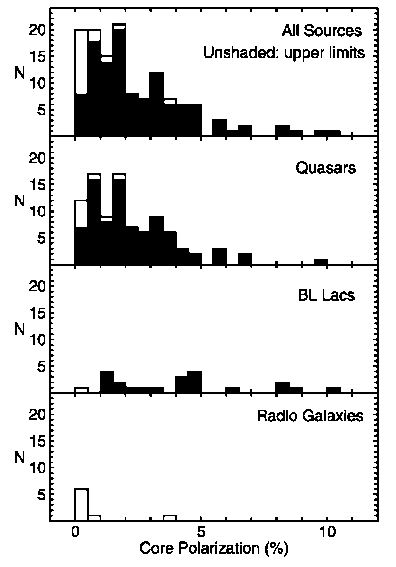 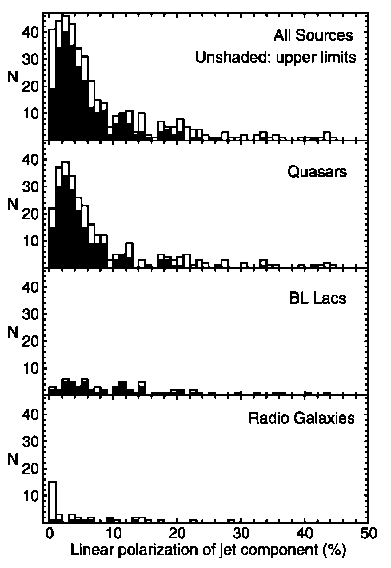 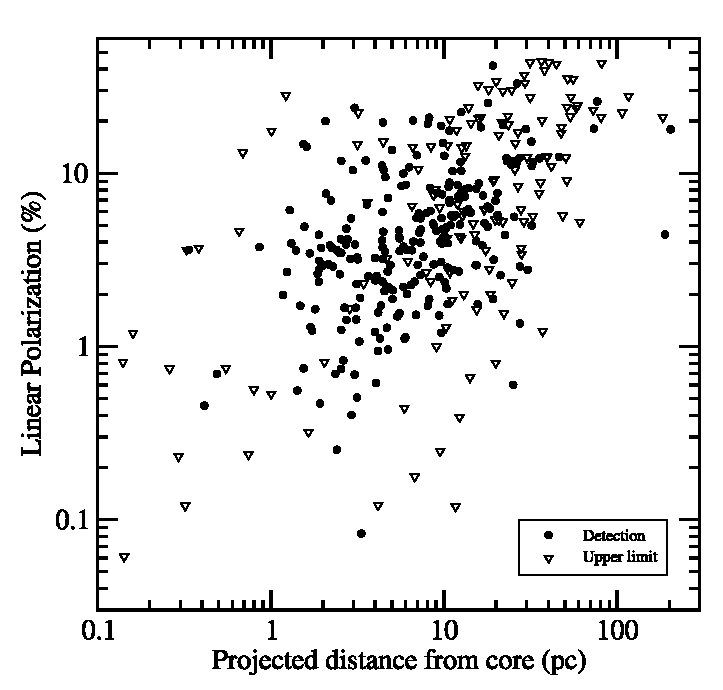 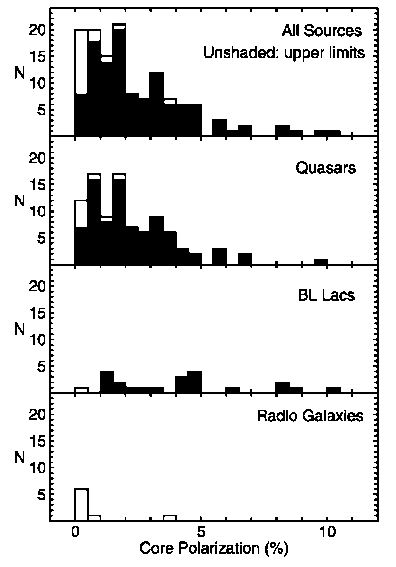 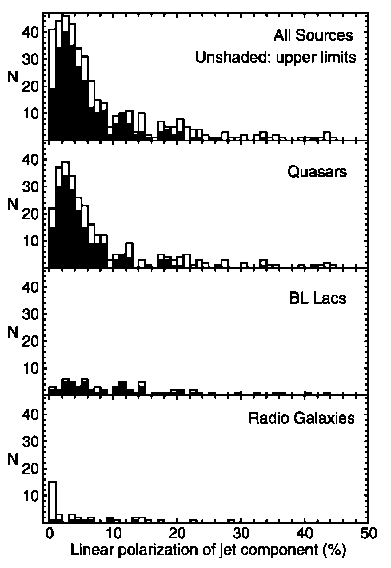 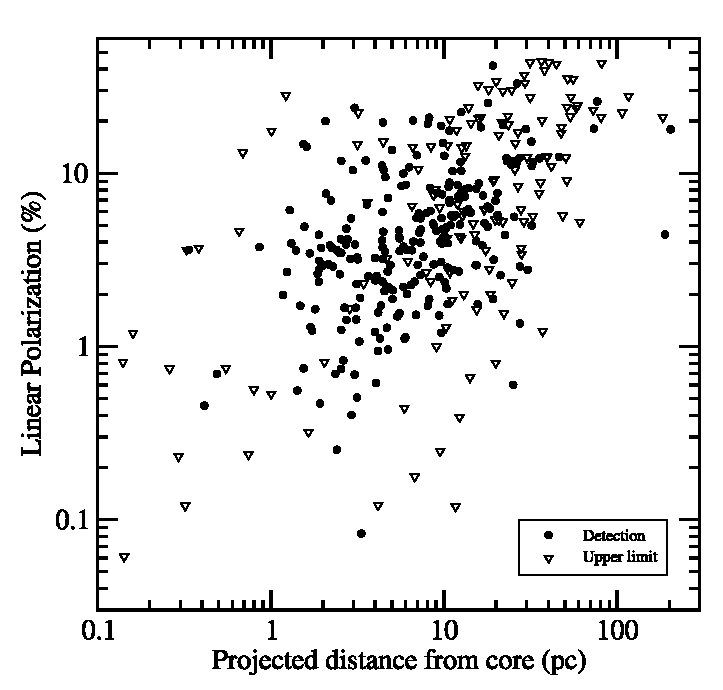 Real
Selection effect
se
Two simple field models + aberration
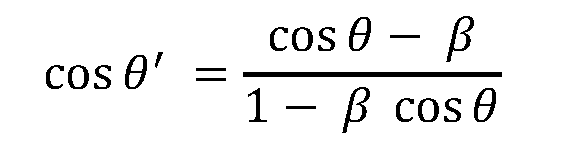 The jet makes an angle θ to the line of sight.

 We “view” the magnetic field structure from an angle θ’ in the rest frame of the jet.
Two simple field models + aberration
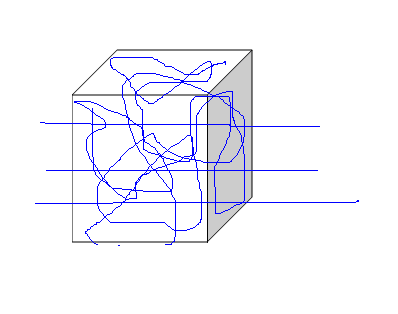 Disordered field Br + poloidal field Bp
Jet direction
E vectors transverse to jet
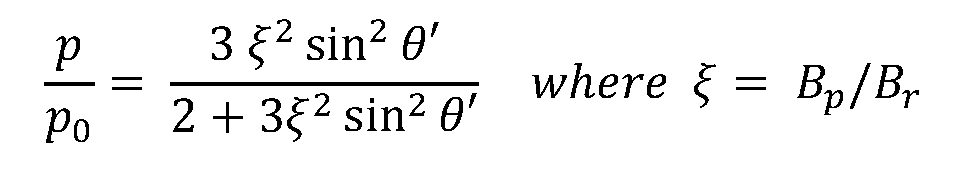 Two simple field models + aberration
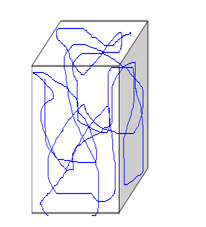 (2) Disordered field compressed in one direction by a transverse shock (Laing sheet)
Jet direction
E vectors parallel to jet
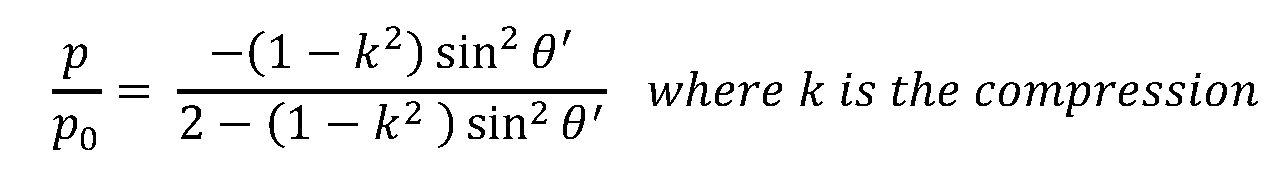 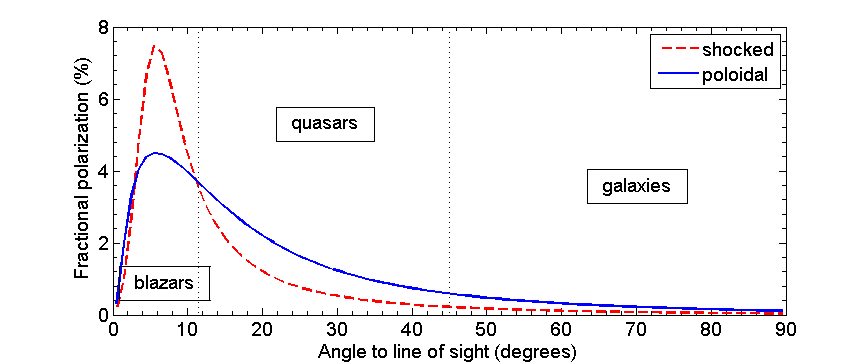 Jet Lorentz factor =10
a) At  θ = arccos β = 5.7o we view the jet from the side (θ’ = 90o ), giving peak polarization.

b) For ‘galaxies’ we are looking almost straight down the jet (θ’ > 166o ), and we see mostly the tangled field.
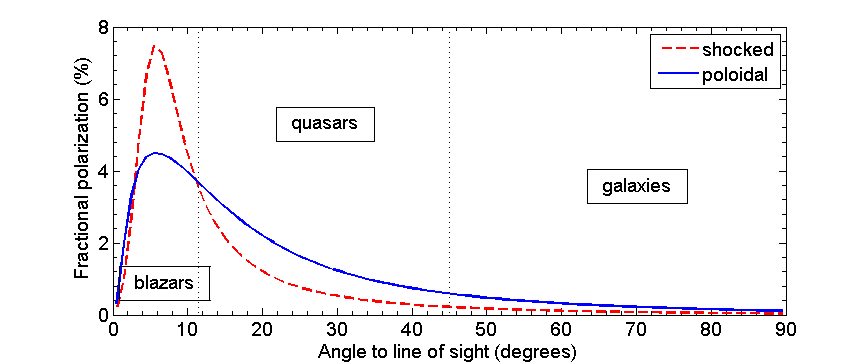 Jet Lorentz factor =10
c) Aberration is  crucial for interpreting polarization observations.

d) Galaxies may suffer additional depolarization in the obscuring torus, but it is probably not required.
2) EVPA-jet PA alignment  (5 GHz)
2) EVPA-jet PA alignment  (5 GHz)
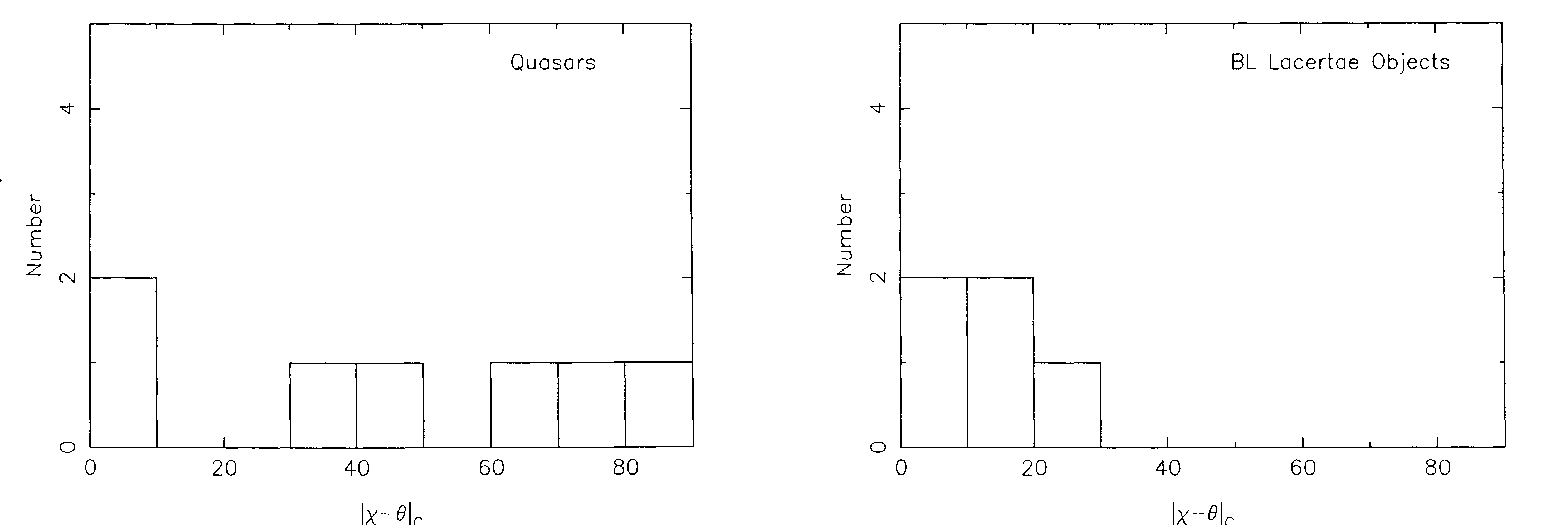 cores
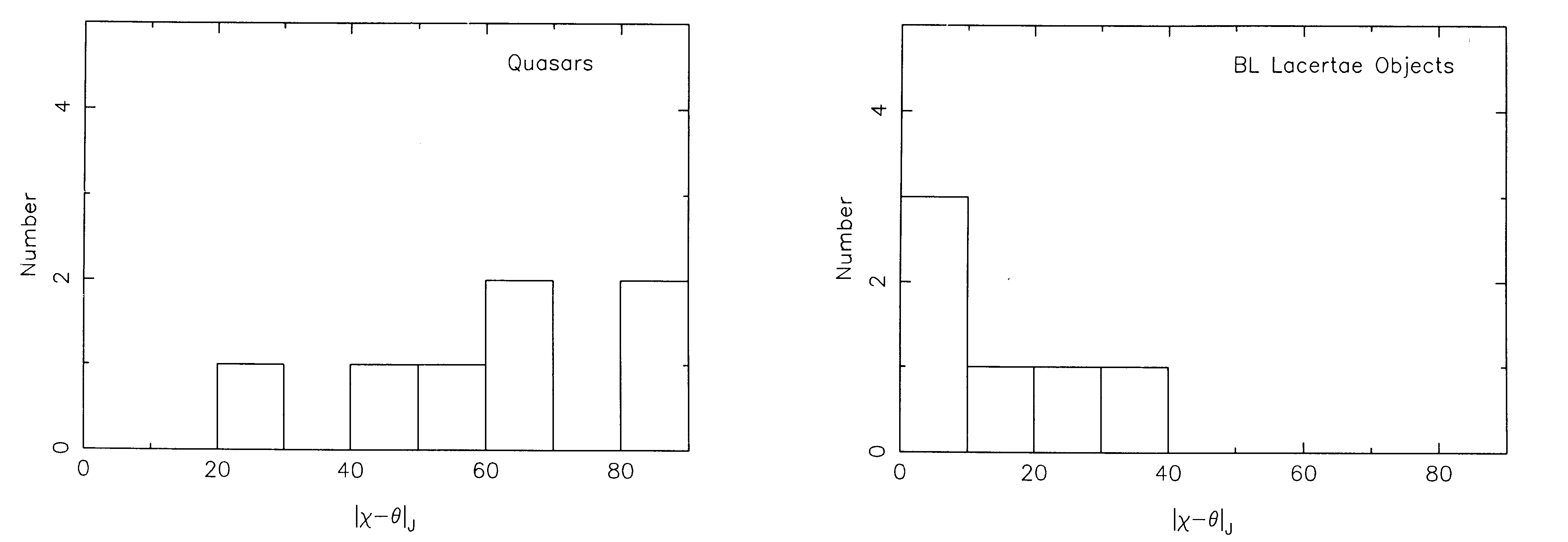 jet features
Cawthorne et al. 1993
2) EVPA-jet PA alignment   (15 GHz)
cores
jet features
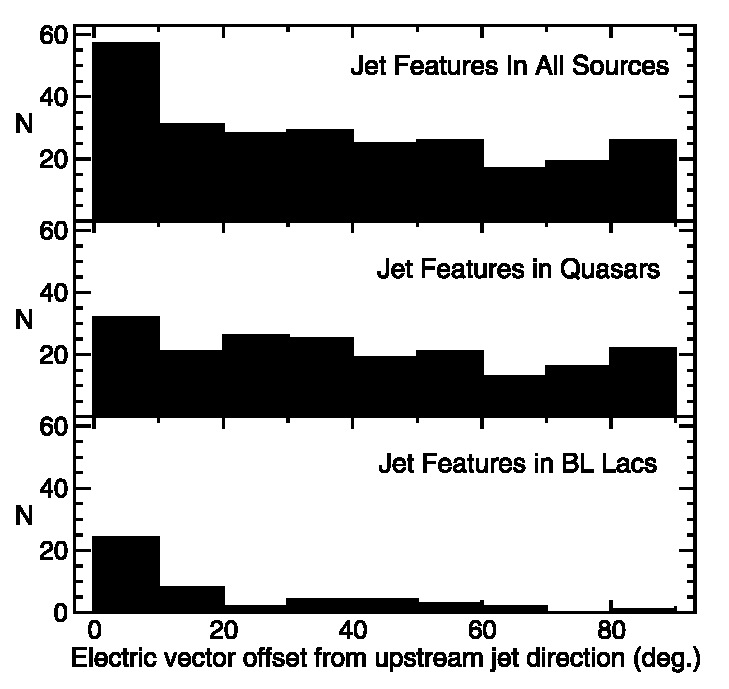 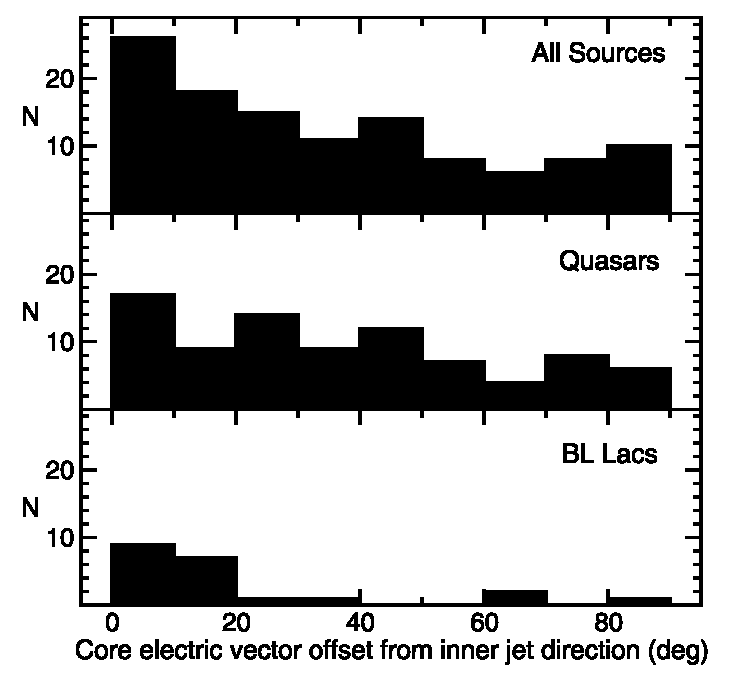 Lister & Homan 2005
2) EVPA-jet PA alignment   (43 GHz)
cores
jet features
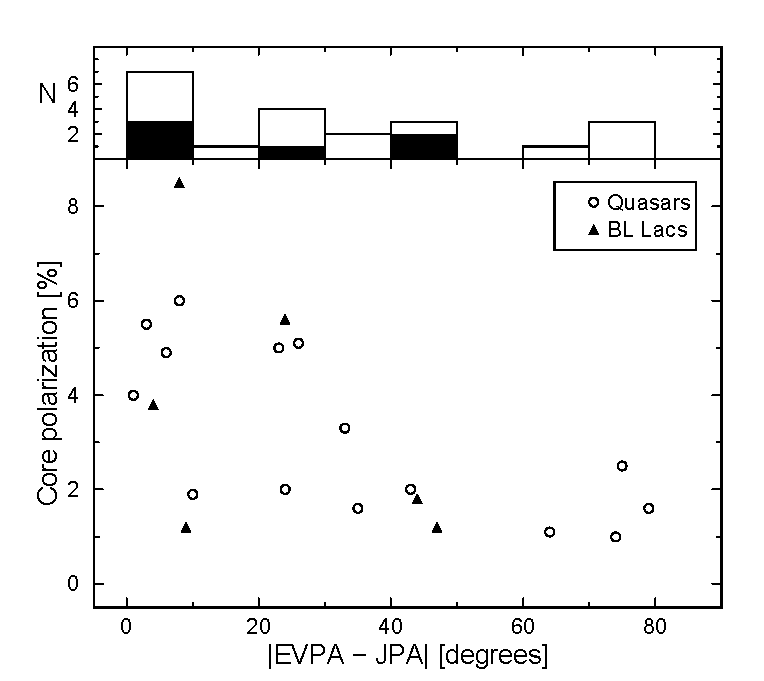 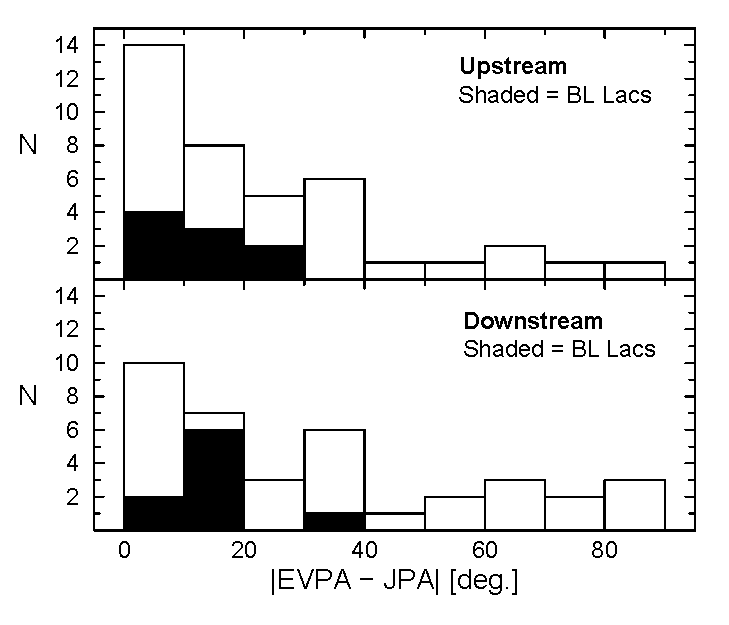 Lister 2001
3) Two possible models for misaligned EVPAs
Oblique shocks

Differential Doppler effect in a conical jet
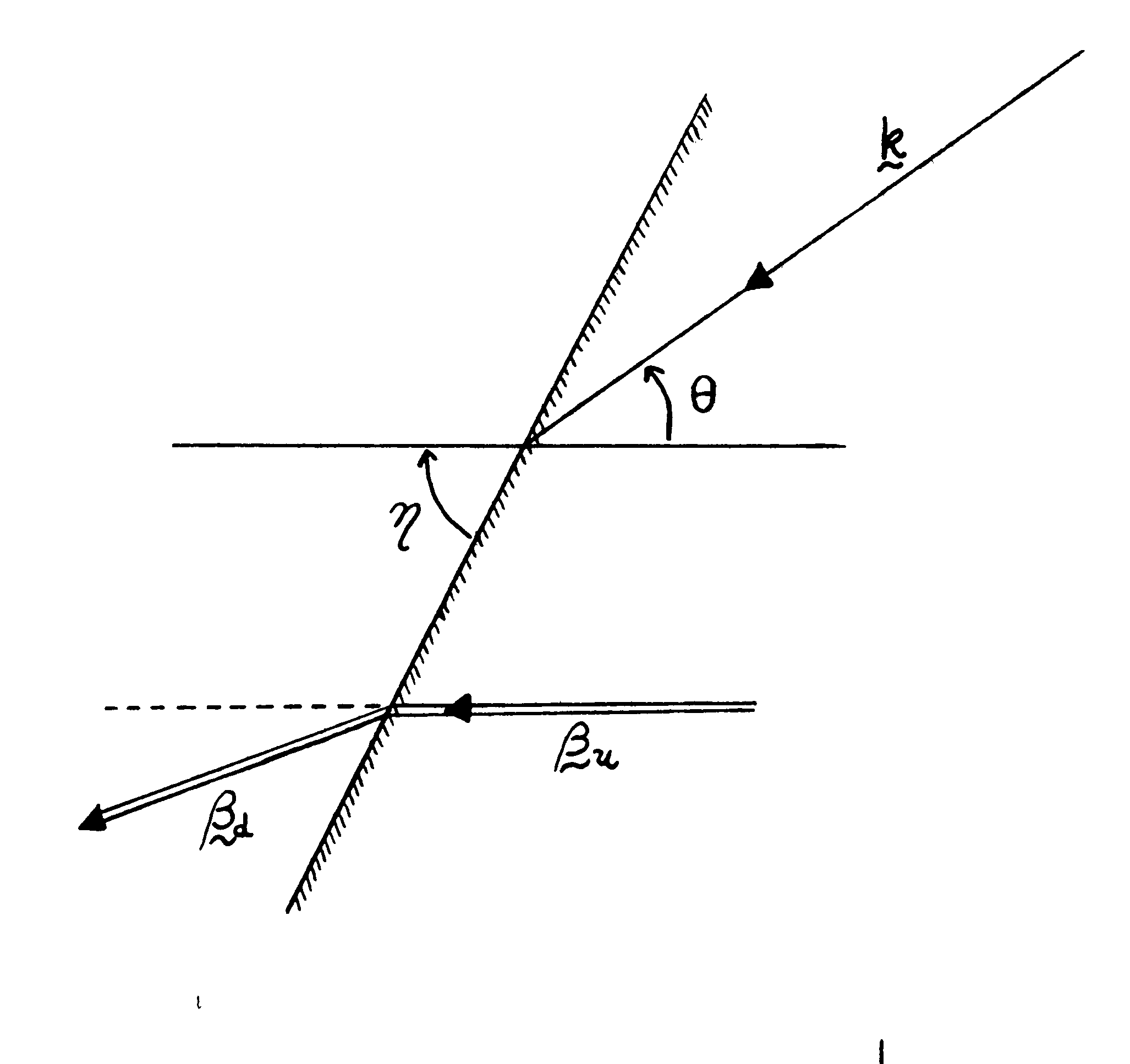 3a) Oblique shocks?
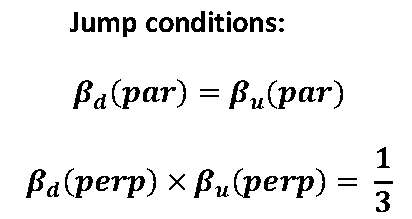 ξ
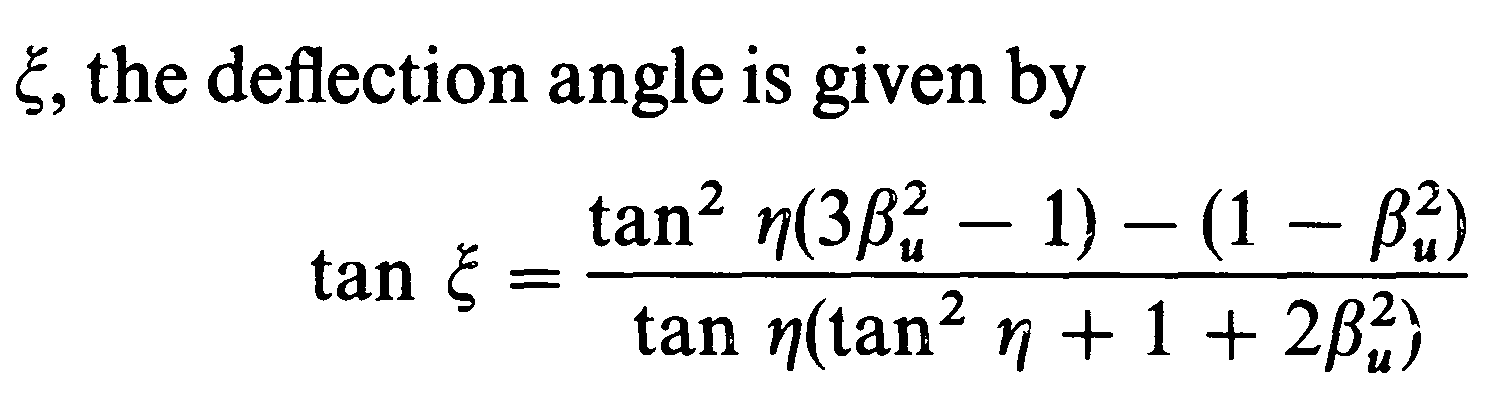 Lind & Blandford 1985
Cawthorne & Cobb 1990
Bicknell & Begelman 1996
Cawthorne 2006
3b) Differential Doppler effect in a conical jet?
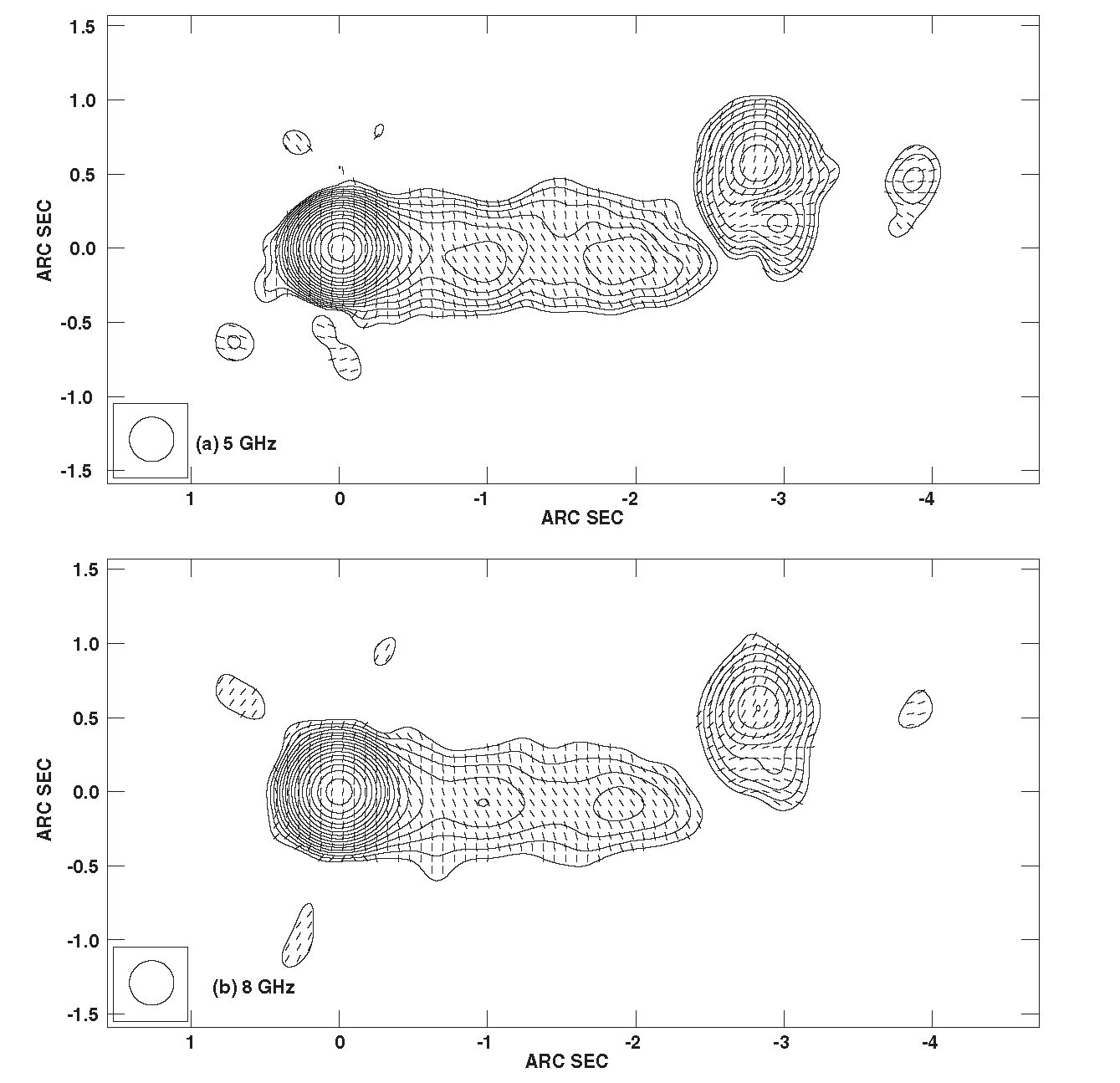 VLA images of 3C 345:

<-- 5 GHz





<-- 8GHz
3b) Differential Doppler effect in a conical jet?
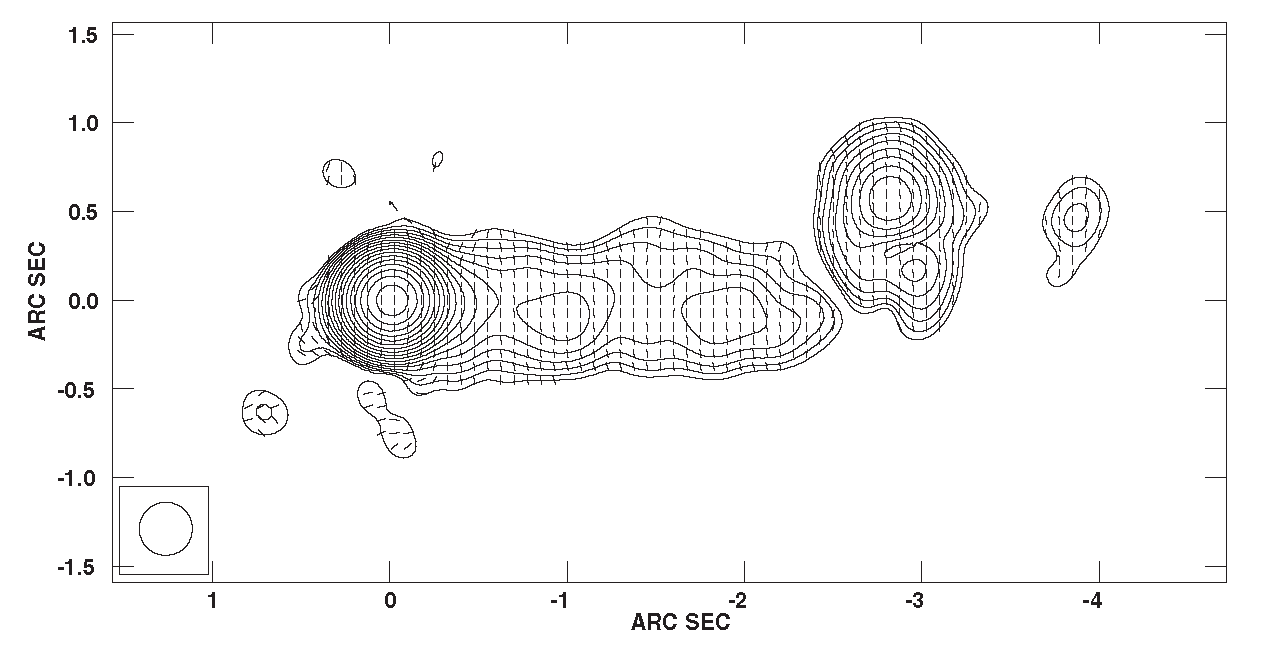 Tick marks are oriented at EVPA (5 GHz) – EVPA (8 GHz)
3b) Differential Doppler effect in a conical jet?
In a cylindrical jet, a helical field exhibits an EVPA of 0o or 90o, depending on the pitch angle. ( Stokes U from the back half of the jet and Stokes U from the front half of the jet cancel.)
3b) Differential Doppler effect in a conical jet?
In a cylindrical jet, a helical field exhibits an EVPA of 0o or 90o, depending on the pitch angle. ( Stokes U from the back half of the jet and Stokes U from the front half of the jet cancel.)

In a conical jet at a small angle to the line of sight, the difference in Doppler factors between the front and the back of the jet breaks the cancellation, Stokes U is no longer zero, and the EVPAs appear “twisted.”
3b) Differential Doppler effect in a conical jet?
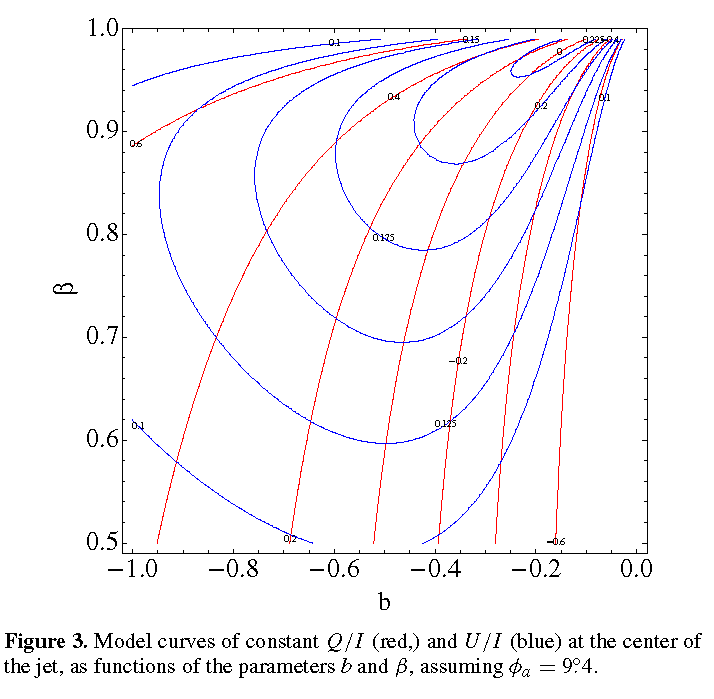 Toroidal field is generated by a uniform current density.

Add a uniform poloidal field.

b = Bpol/Btor at surface.

observed opening angle = 9.4o

The green spot            marks the region of acceptable models
Roberts & Wardle 2012
3b) Differential Doppler effect in a conical jet?
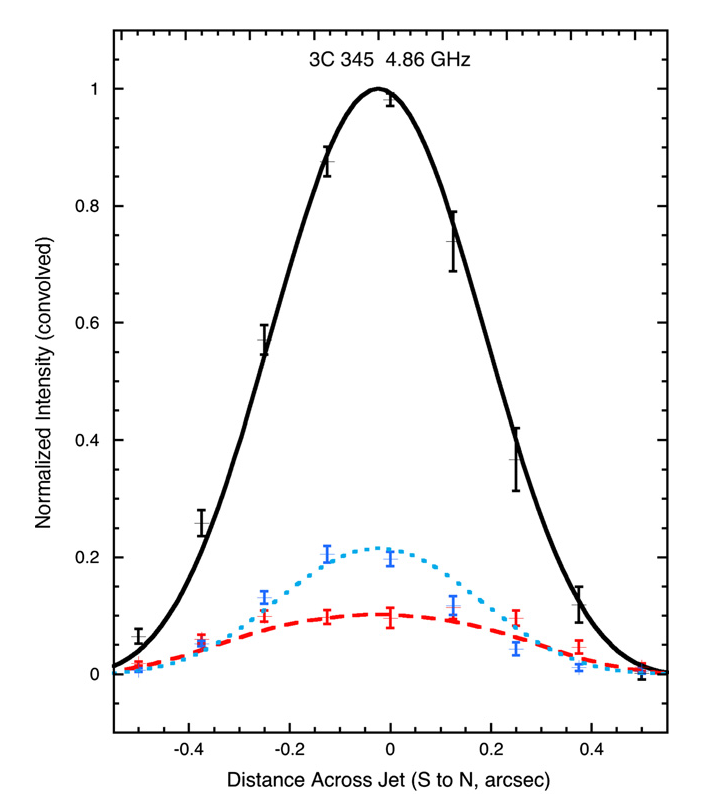 Nominal model:

Bpol/Btor at surface = -0.19

β = 0.97   (Γ = 4.1)

Observed opening angle = 9.4o
intrinsic opening angle = 2.3o

In general, this is a way of breaking the symmetry in an axisymmetric jet, and could be applied on parsec scales too.
I  ____
Q - - - -
U …….
Roberts & Wardle 2012
4) Radio core EVPA - optical EVPA alignment
[Speaker Notes: Suggests Faraday rotation is important. Does NOT say optical and radio are co-spatial]
4) Radio core EVPA - optical EVPA alignment
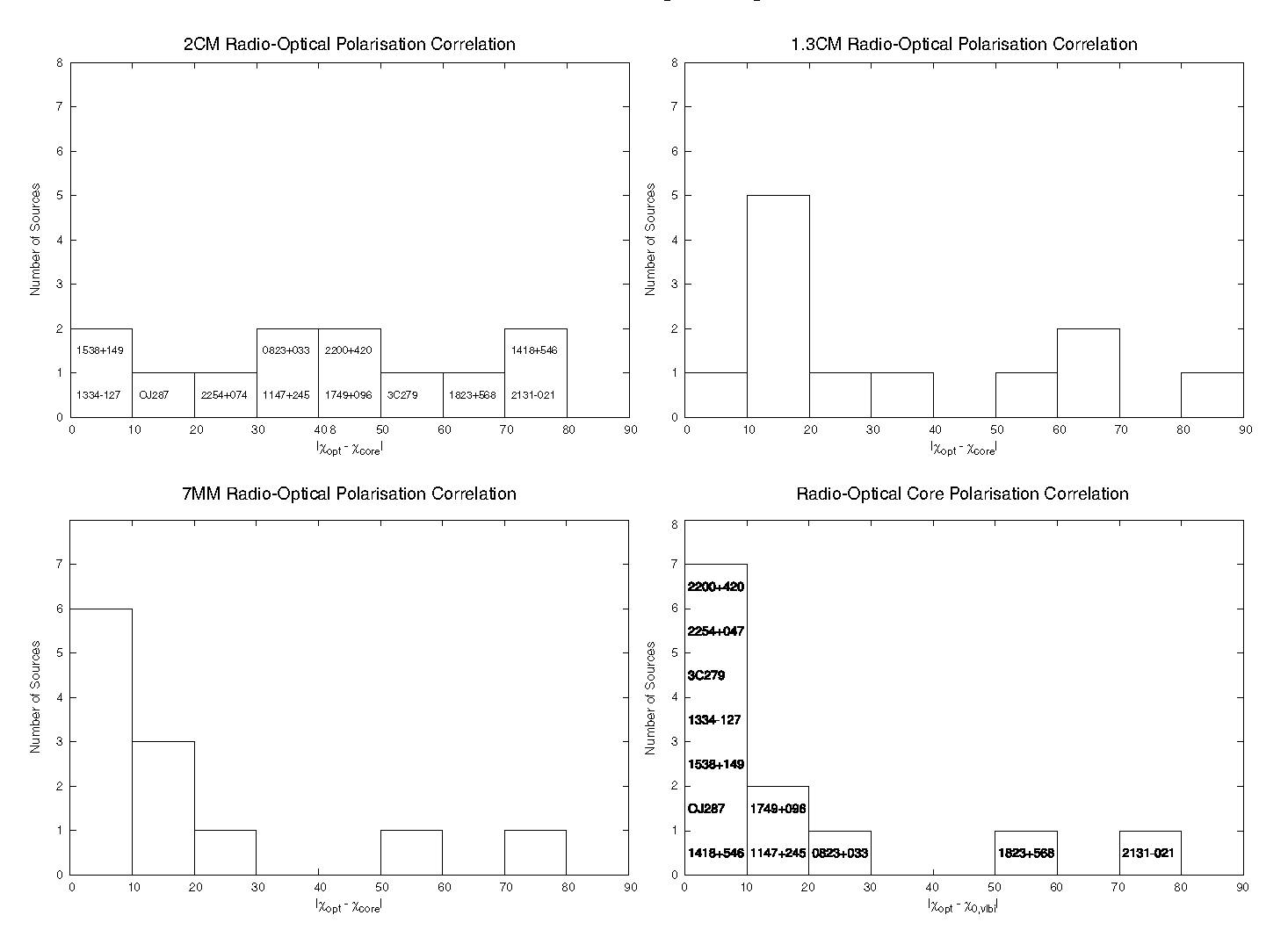 22 GHz
15 GHz
43 GHz
Corrected for RM
Gabuzda et al. 2006    (mainly BL Lac objects)
[Speaker Notes: Suggests Faraday rotation is important. Does NOT say optical and radio are co-spatial]
5) Optical polarization
Correlated changes would be strong evidence for co-spatial emission regions.
5) Optical polarization
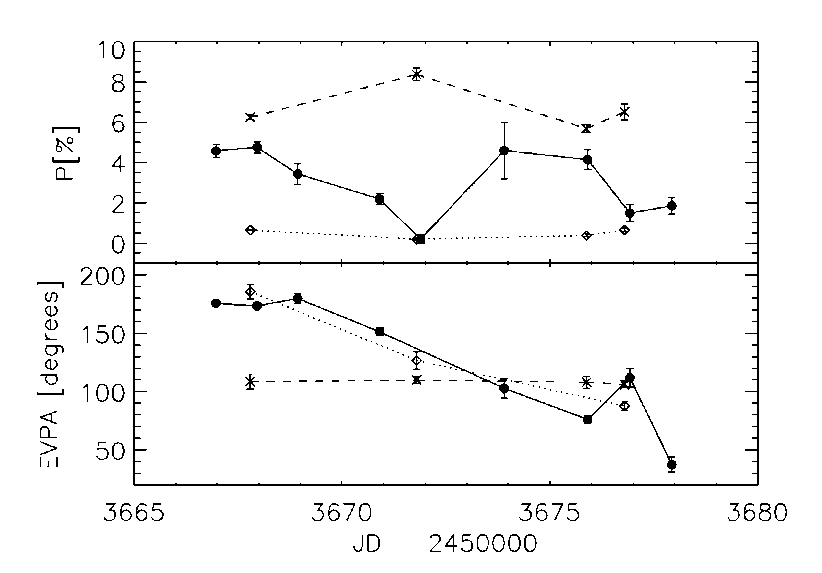 PKS 0420-014

continuous line = optical (450-750 nm)

dotted line = 43 GHz
“pseudocore”

dashed line = 43 GHz
first jet component
optical
core
D’Arcangelo et al. 2007      also 0836+710, Jorstad, this meeting, and Troitskiy, poster #34
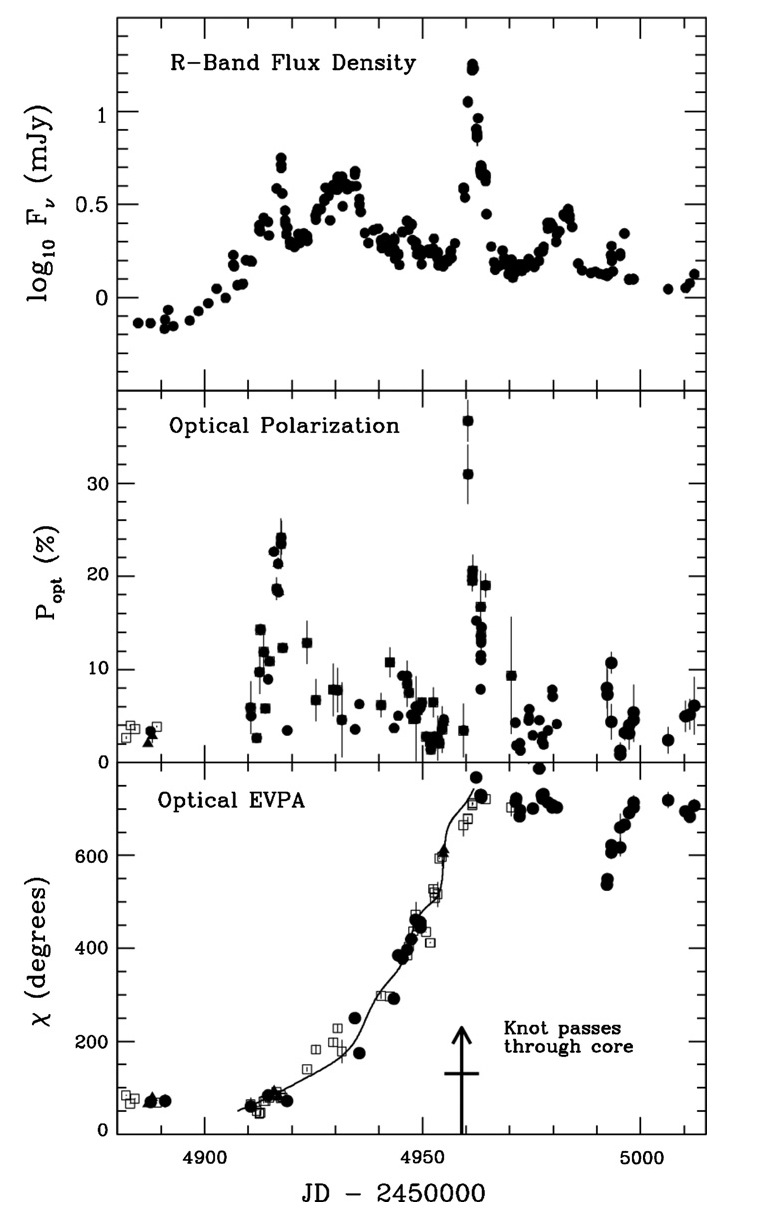 5) Optical polarization
PKS 1510-089  Marscher et al. 2010
In 2009, the optical EVPA rotated 720o just prior to a spike in flux and fractional polarization, AND a gamma-ray outburst AND the launch of a new VLBI component.

Similar behaviour is seen in other sources, e.g. 3C454.3 (Marscher, this meeting), also PKS 1510-089 in 2011 (Orienti, this meeting).
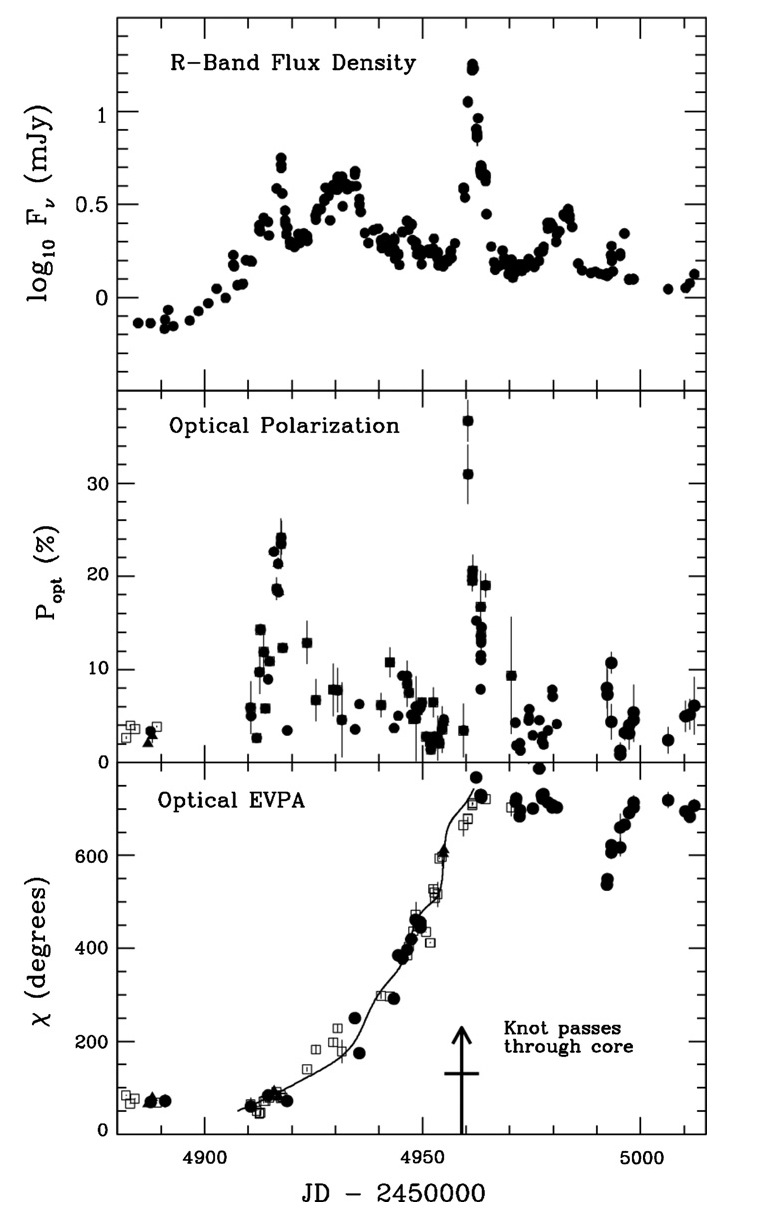 5) Optical polarization
PKS 1510-089  Marscher et al. 2010
Model from Marscher et al. 2005
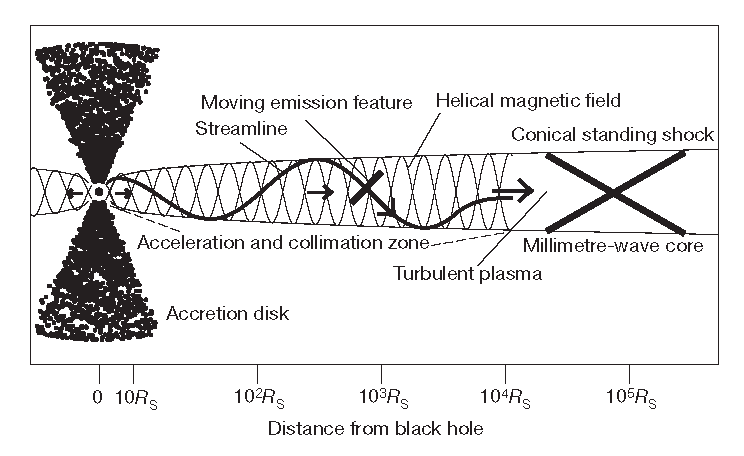 Many features of this model are very plausible. Almost impossible to get here without multi-wavelength, close-spaced monitoring and imaging.
6) Rotation Measures
6) Rotation Measures
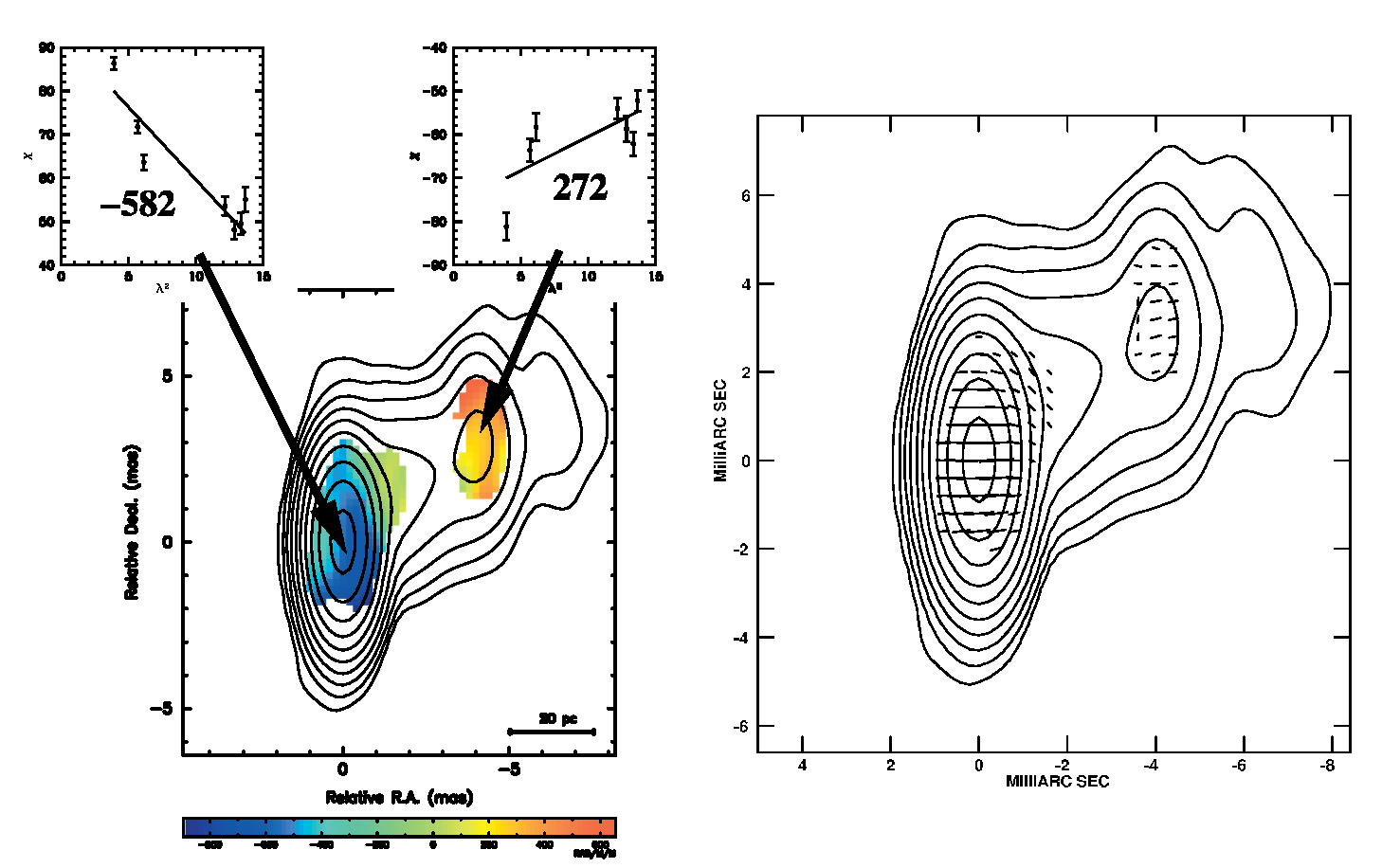 Zavala & Taylor  2004, peering through
“Faraday’s Fog”

PKS 0458-020
8-15 GHz
6) Rotation Measures
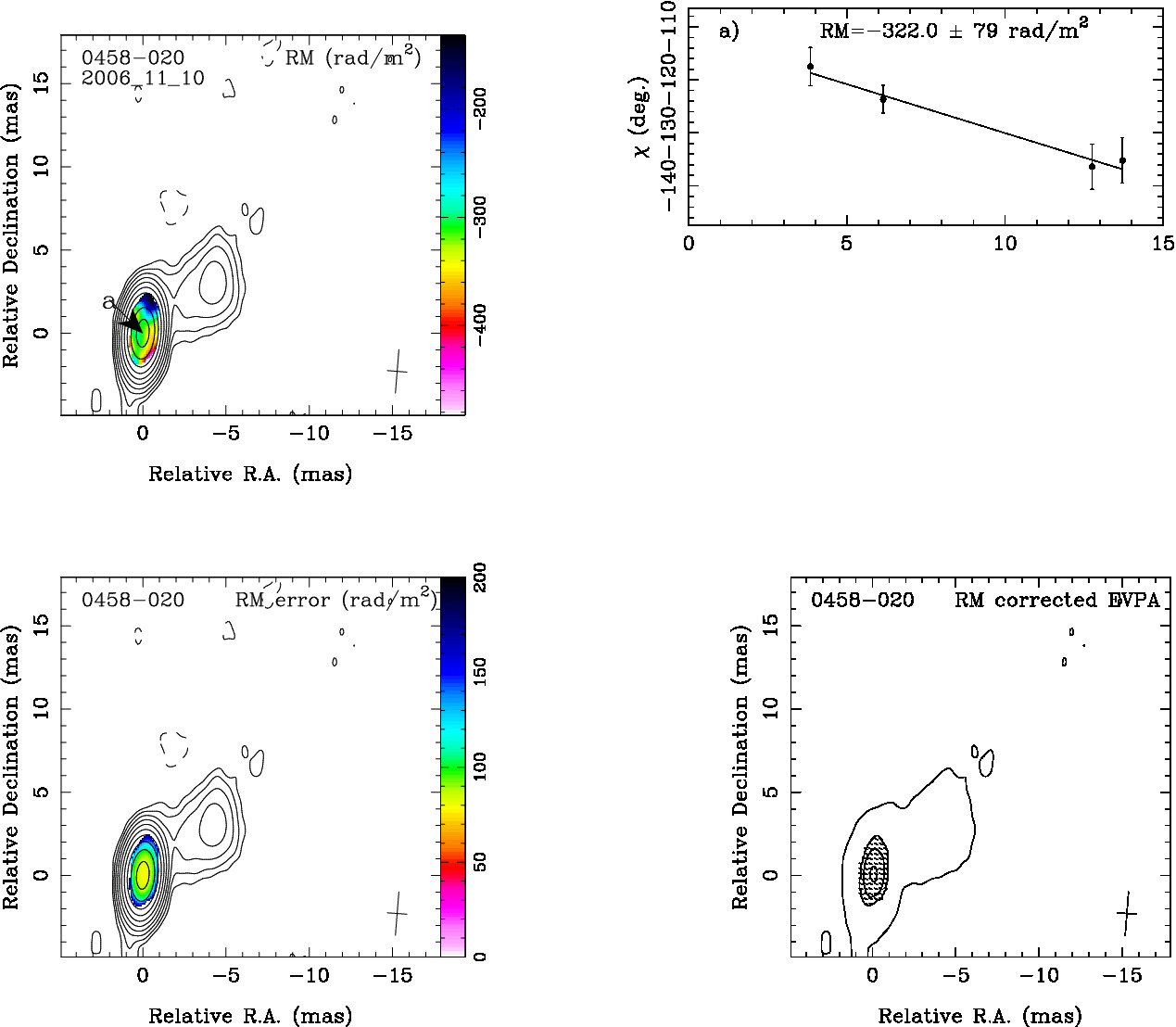 Hovatta et al  2012

PKS 0458-020
8-15 GHz


Note how they solve the problem of how to show error bars on a false color image.
[Speaker Notes: How variable are rotation measures?]
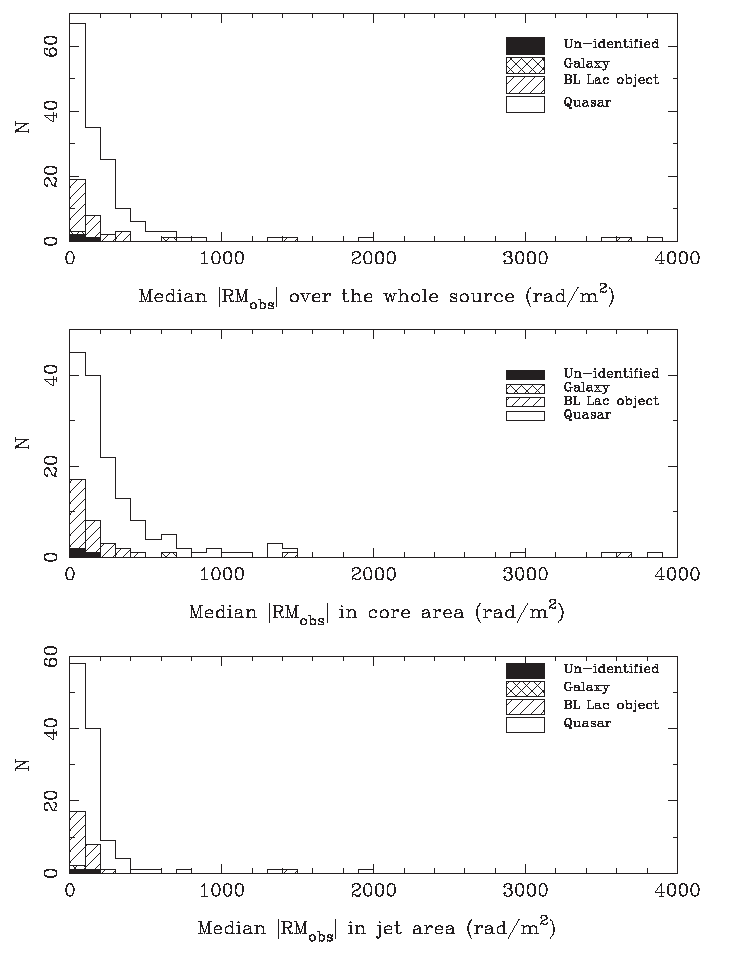 6) Rotation Measures
Hovatta et al  2012
8-15 GHz
Very few RMs are > 1000 rad/m2 .
(This corresponds to 23o EVPA rotation at 15 GHz, which is not enough to align the EVPAs with the jet direction. But see Lister, next talk.)

Cores have bigger RMs than jets.

Quasars have bigger RMs than BL Lac objects
cores
jets
[Speaker Notes: RMs are not enough to solve the EVPA-jet alignment problem]
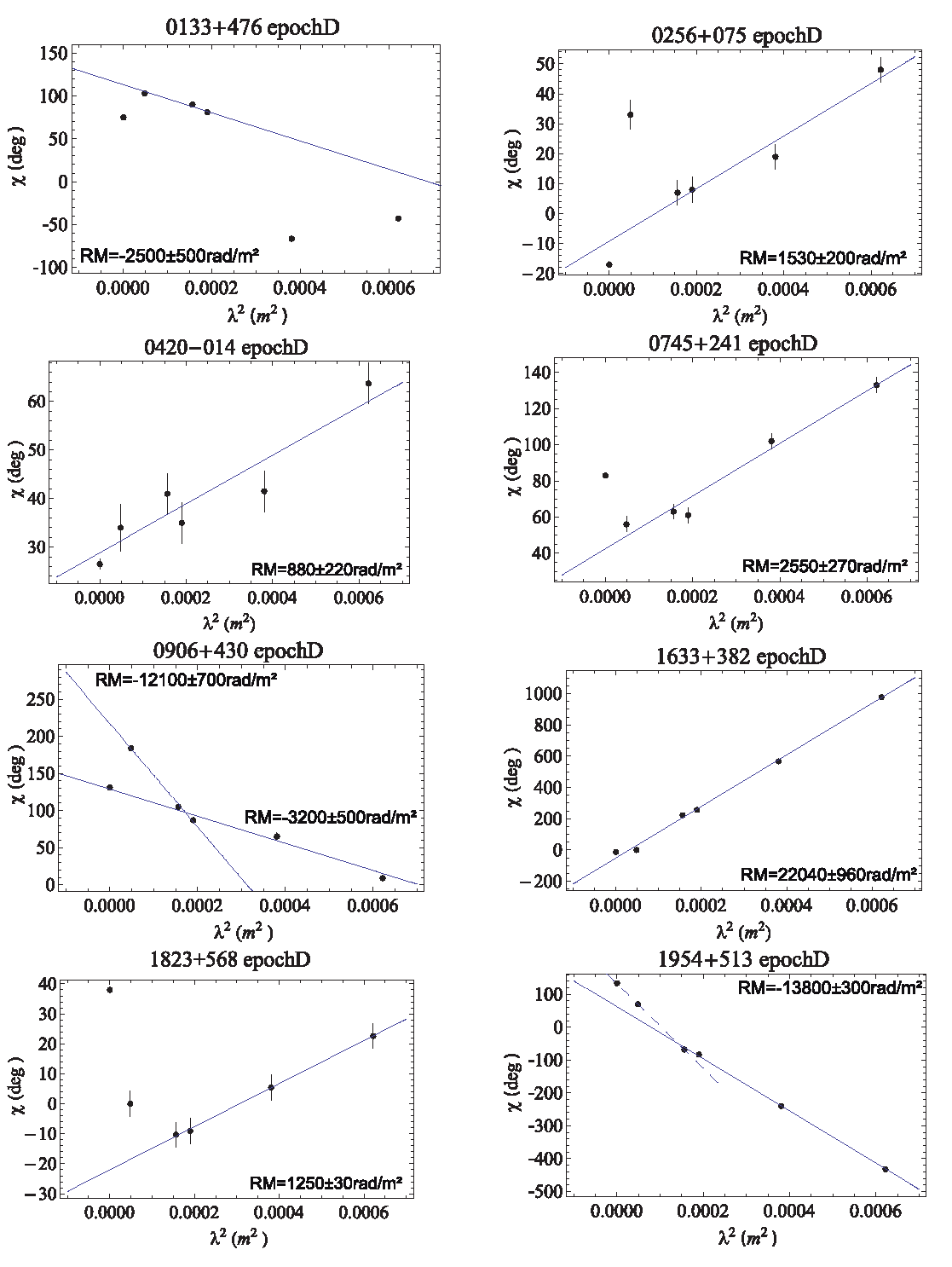 6) Rotation Measures
Algaba, Gabuzda & Smith  2012
12-43 GHz
Core RMs are much higher at higher frequencies.

For a Blandford-Königl jet, the distance of the τ = 1 surface from the apex of the jet ~ λ.

It is very plausible that at higher frequencies the lines of sight go through regions of higher density and magnetic field
6) Rotation Measures
The cores clearly contain complex Faraday screens which it may not be possible to resolve spatially.

This may be a good place to try wide band Faraday synthesis:

Original idea: Burn 1966
Resuscitated by Brentjens & de Bruyn 2005
6) Rotation Measures
The cores clearly contain complex Faraday screens that may not be possible to resolve spatially.

This may be a good place to try wide band Faraday synthesis:

Original idea: Burn 1966
Resuscitated by Brentjens & de Bruyn 2005

Illustrated by ATCA observations of PKS B 1610-771, an unresolved, 3 Jy, z=1.71 quasar,
using a 2 GHz instantaneous bandwidth from 1.1 – 3.1 GHz

O’Sullivan et al 2012
6) Rotation Measures - Faraday synthesis
First model: single RM component. Reduced χ2= 97.3
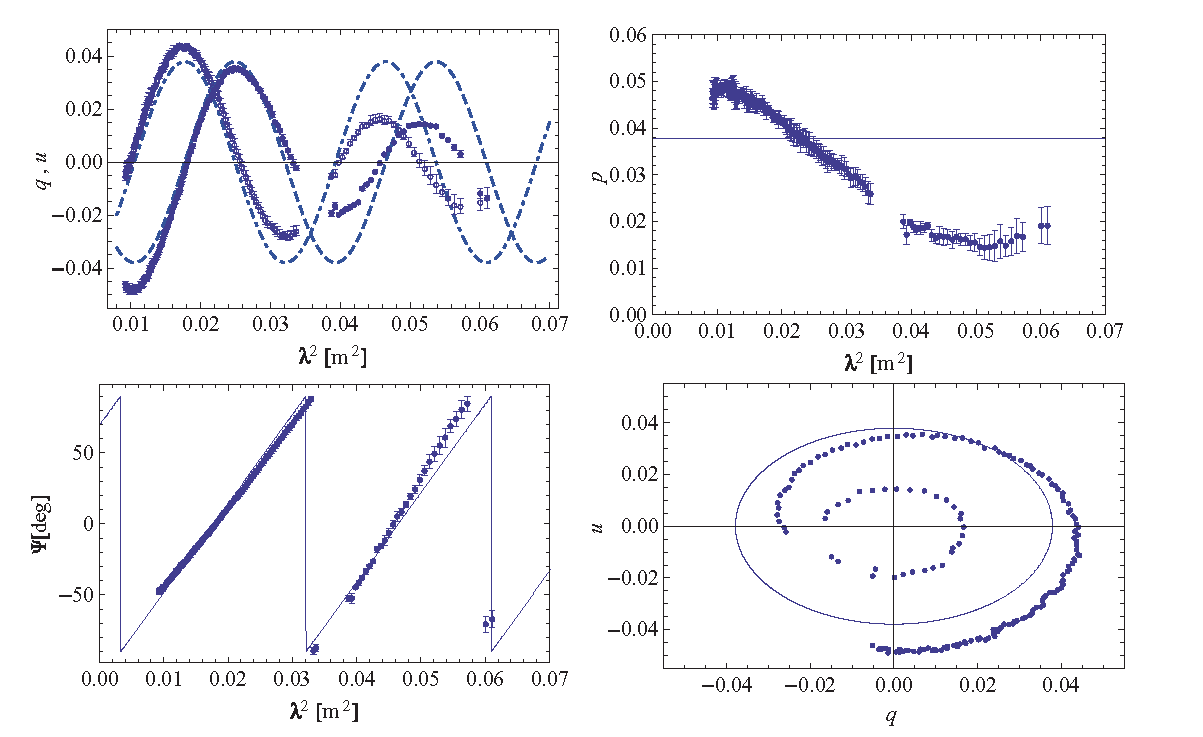 6) Rotation Measures - Faraday synthesis
Second model: single RM component plus a Burn-type depolarizing screen. Reduced χ2= 1.41
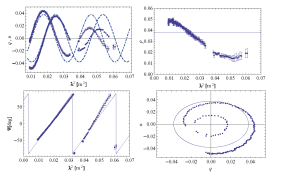 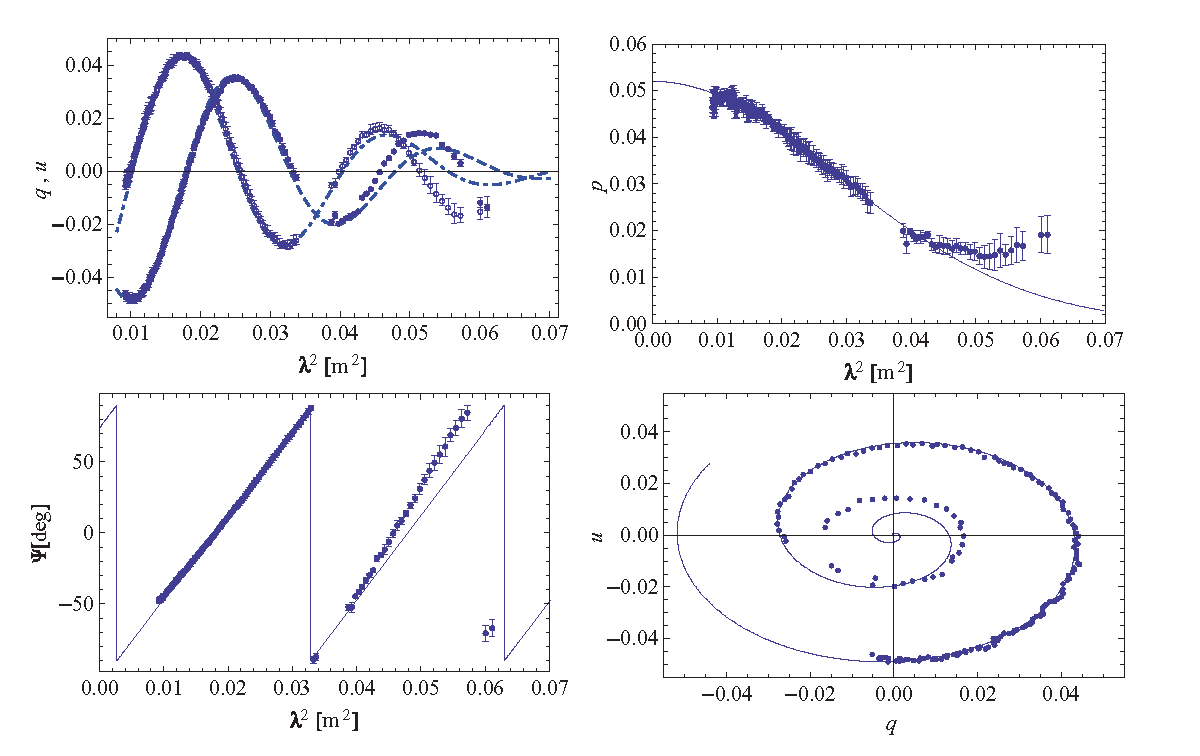 6) Rotation Measures - Faraday synthesis
Final model: two components with different polarizations and rotation measures, (107 and 78 rad/m2). Reduced χ2= 1.04
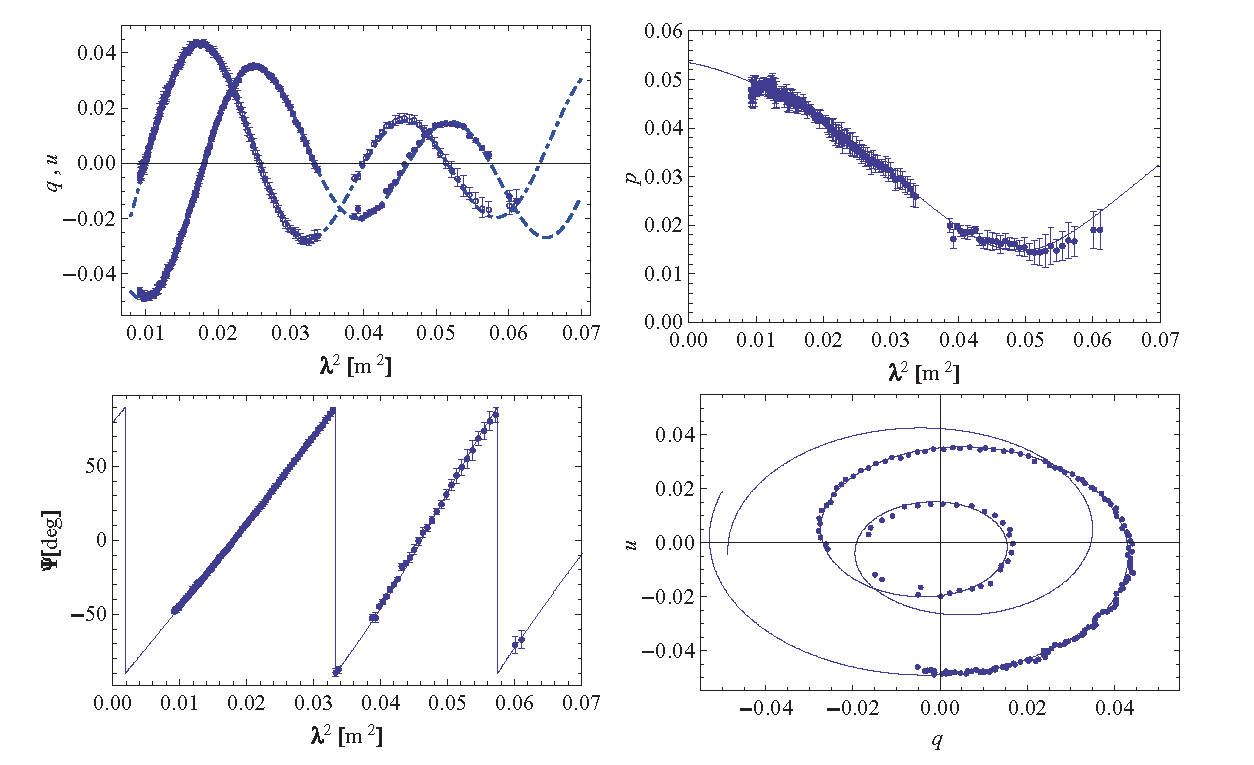 6) Rotation Measures: 3C120  (Gomez et al. 2008)
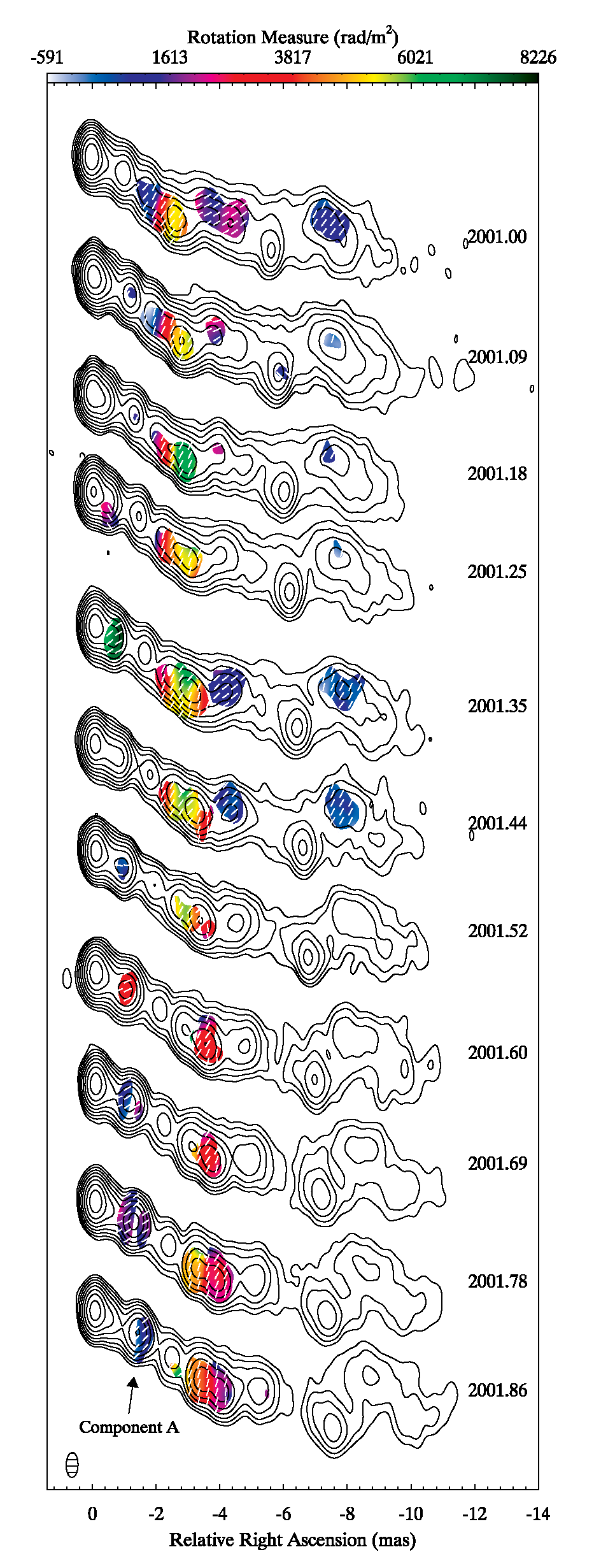 Observations at 15, 22 and 43 GHz, between 2001.00 and 2001.86

Clearly there is some variability in the small scale Rotation Measure structure.
6) Rotation Measures: 3C120  (Gomez et al. 2008)
Average of all 11 RM maps together. Note the green patch of very high RM, and the transverse gradient next to it.

Note also that the magnetic field direction is everywhere aligned with the jet.
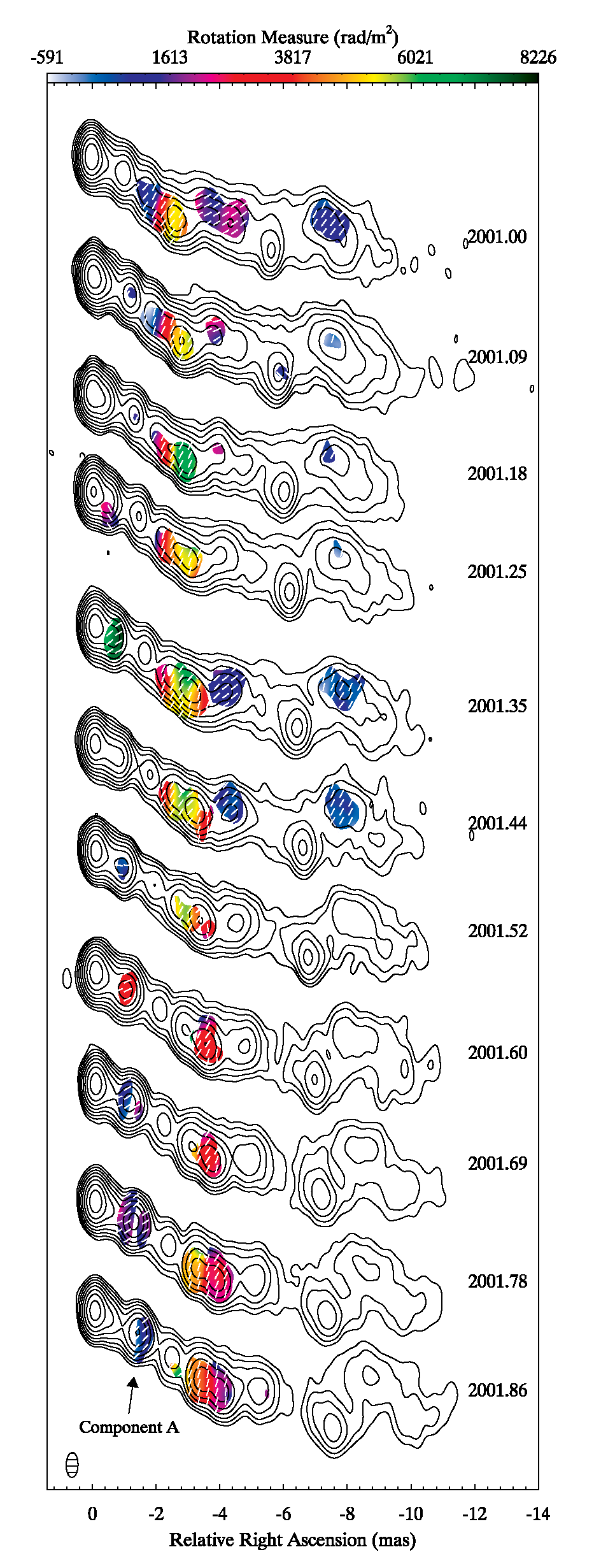 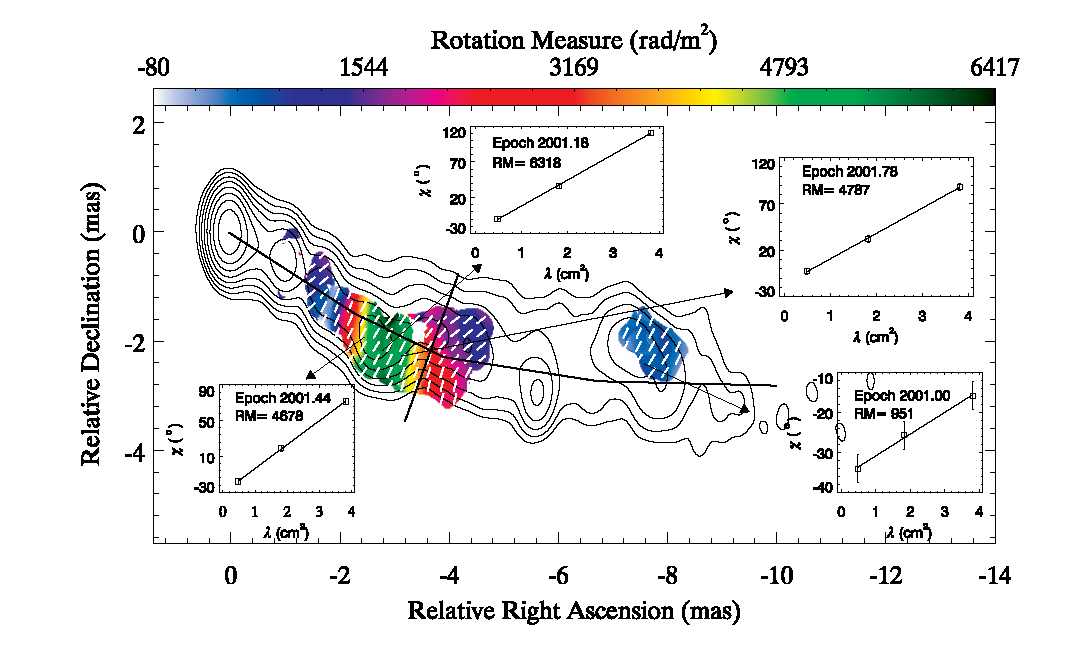 7) Rotation Measures: 3C120 (Gomez et al. 2008)
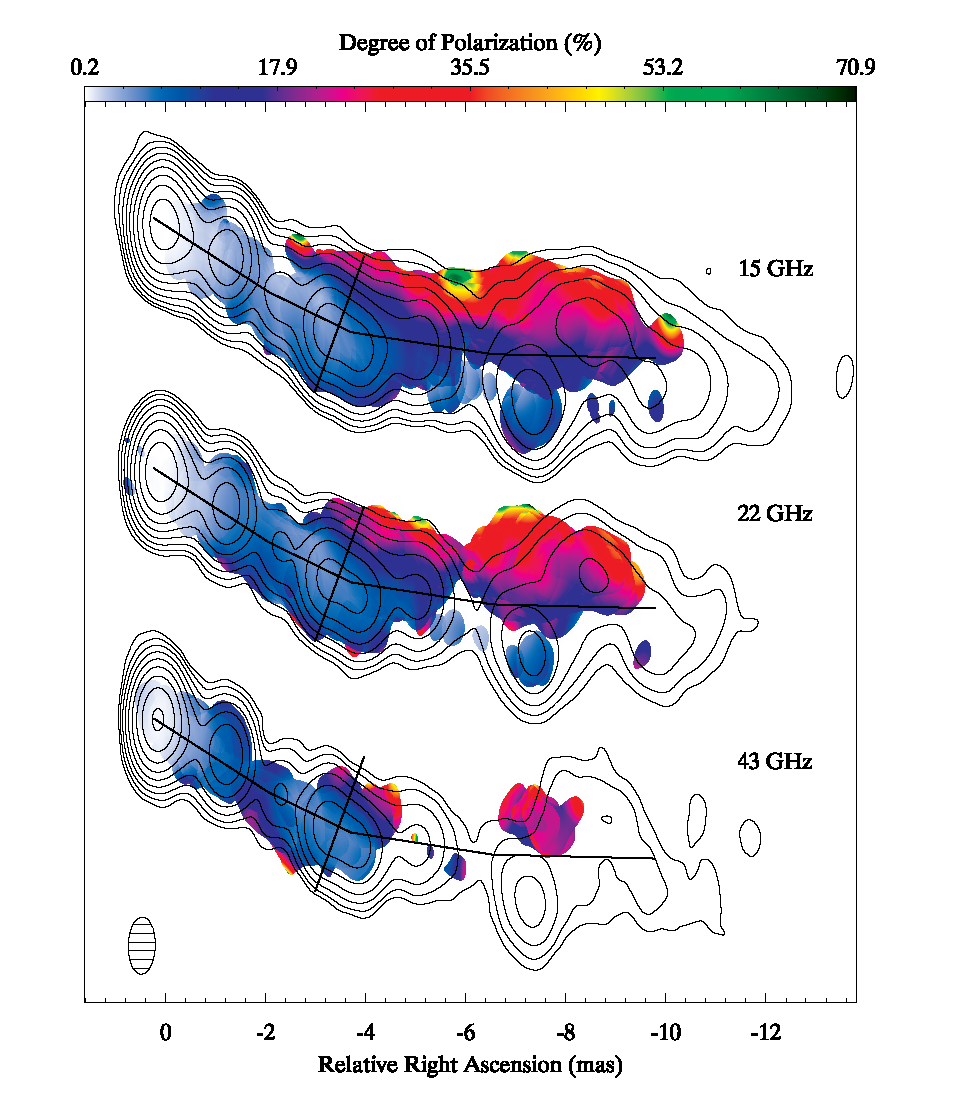 The fractional polarization structure is striated, with high fractional polarization towards the edges of the jet, and low polarization along the center line.
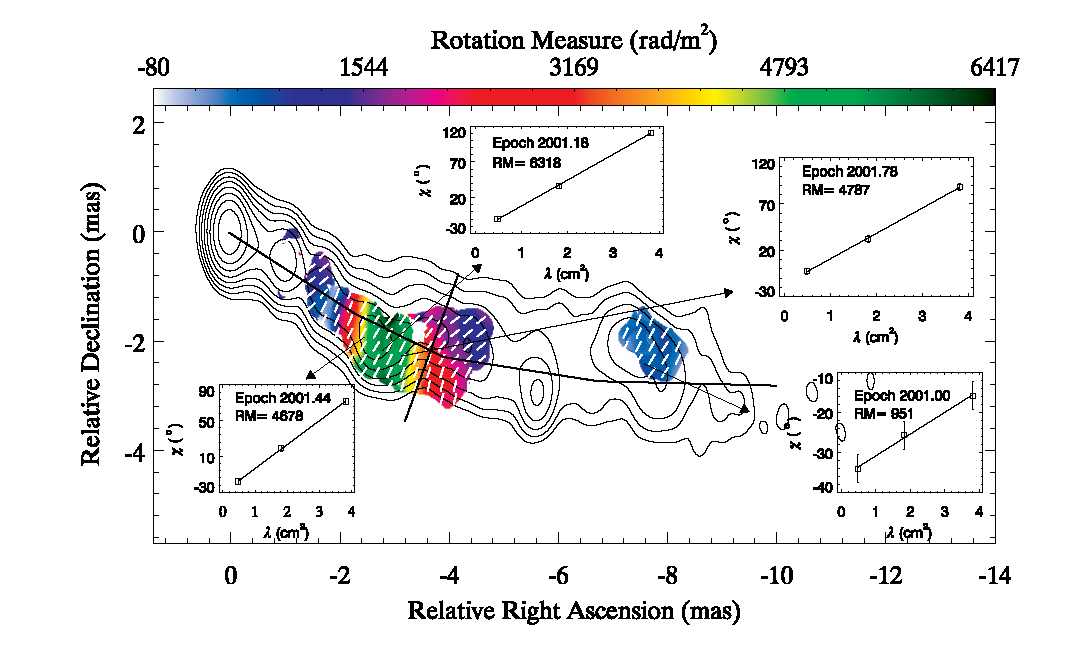 7) Rotation Measure gradients: 3C120 (Gomez et al. 2008)
Upper: 	transverse slices in fractional      	polarization at three frequencies.

	The black line is Rotation Measure.
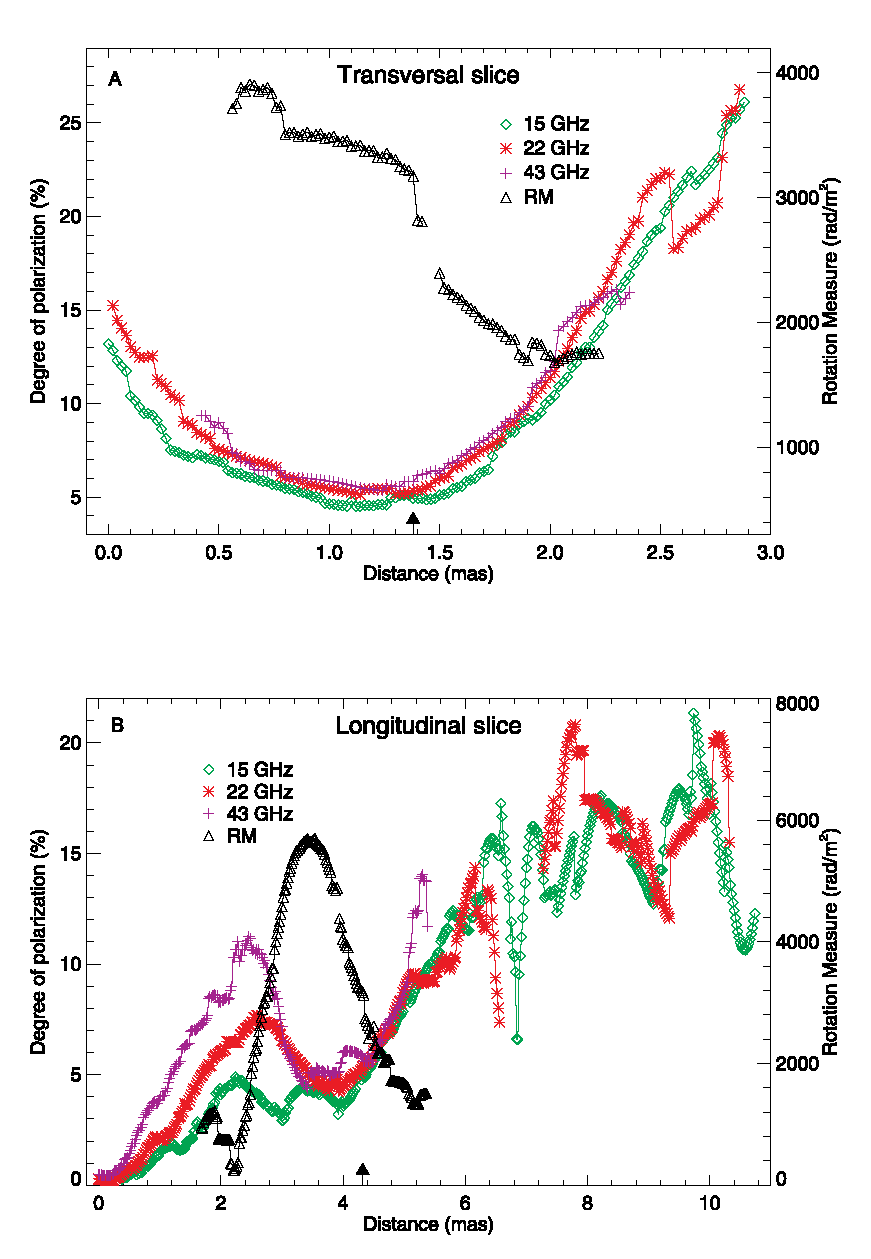 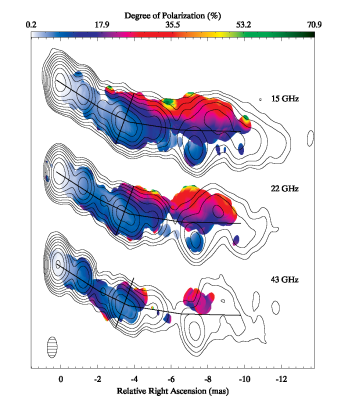 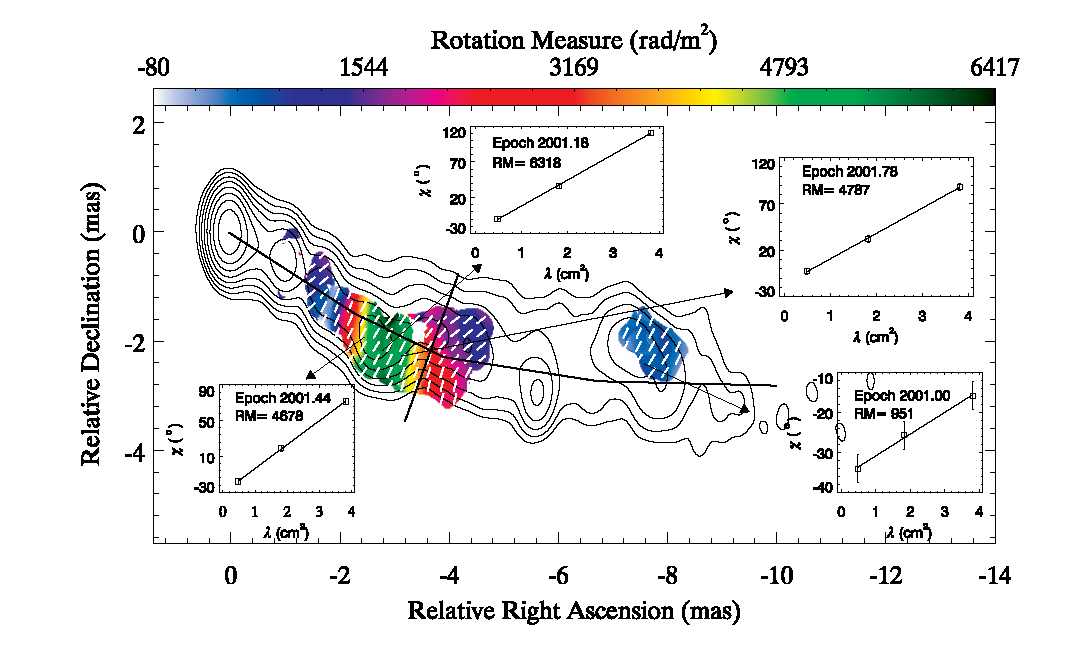 7) Rotation Measure gradients: 3C120 (Gomez et al. 2008)
Upper: 	transverse slice in fractional      	polarization at three frequencies.

	The black line is Rotation Measure.

Lower:	longitudinal slice in fractional 	polarization at three frequencies.

	The Rotation Measure (black line) 	peaks at a dip in % polarization, and	is most likely due to interaction with  	an external cloud.
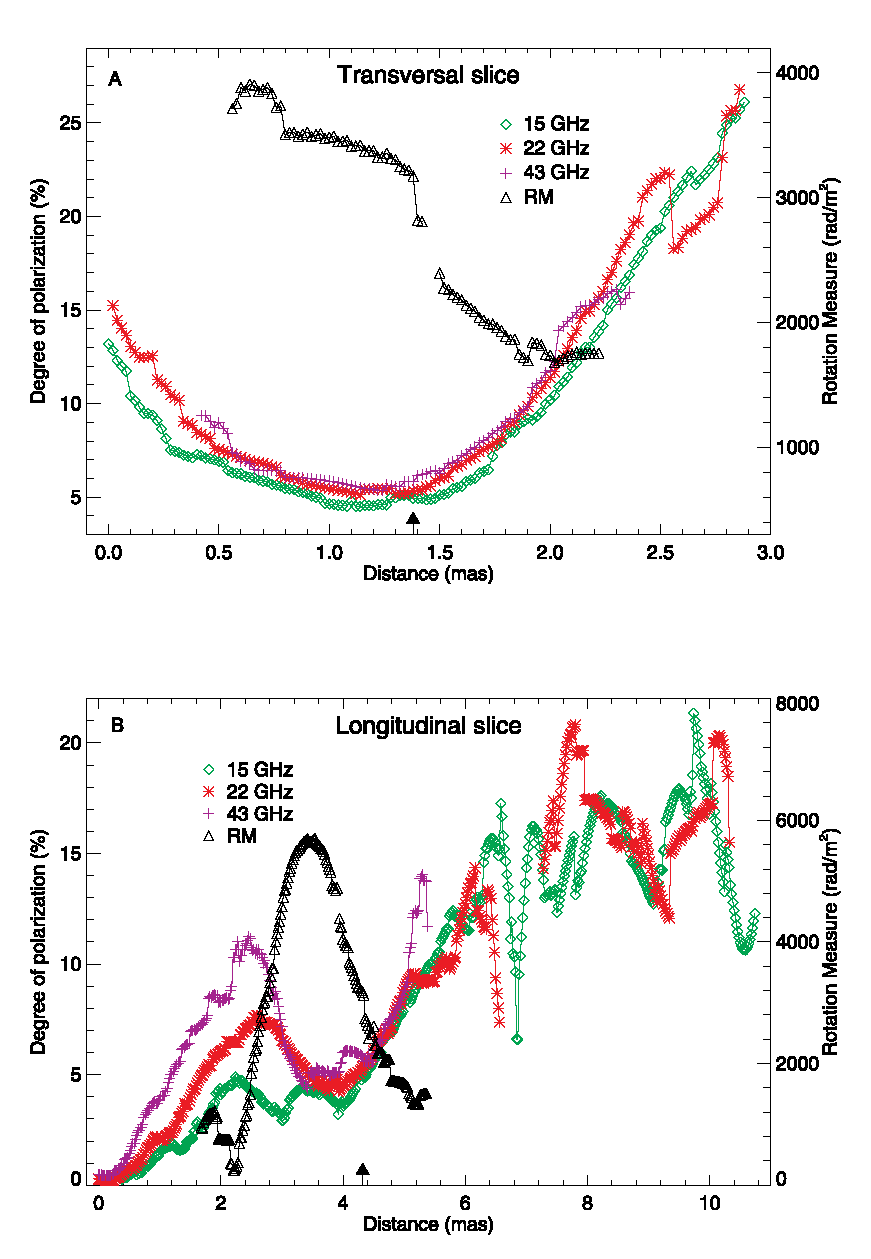 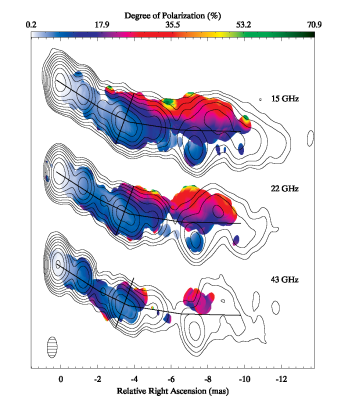 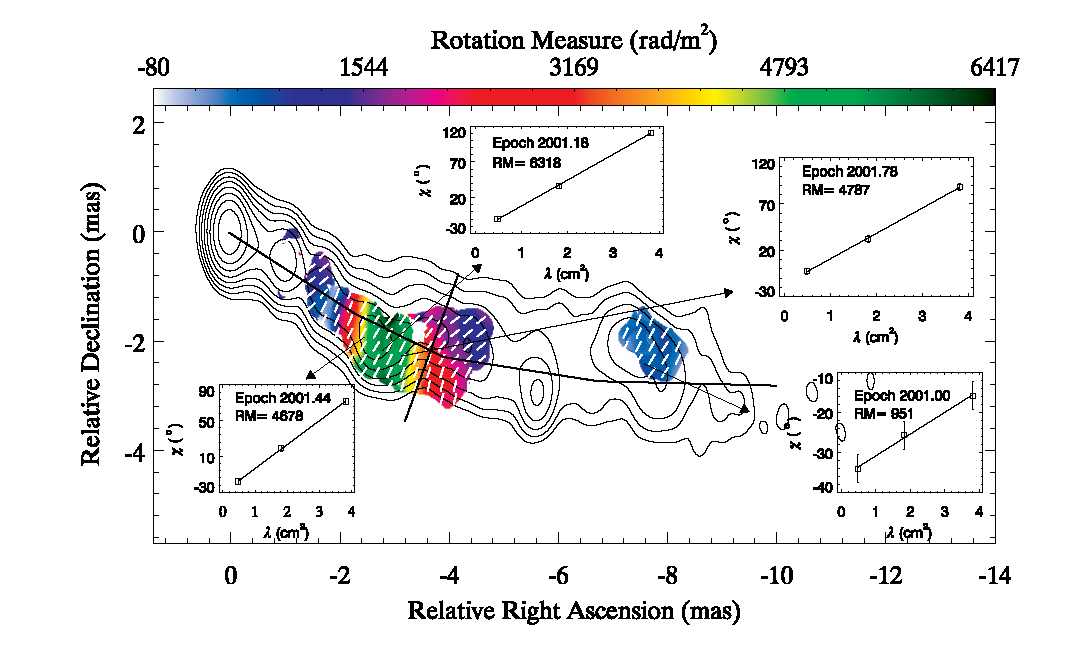 7) Rotation Measure gradients: 3C273 (T. Chen Ph.D. 2005)
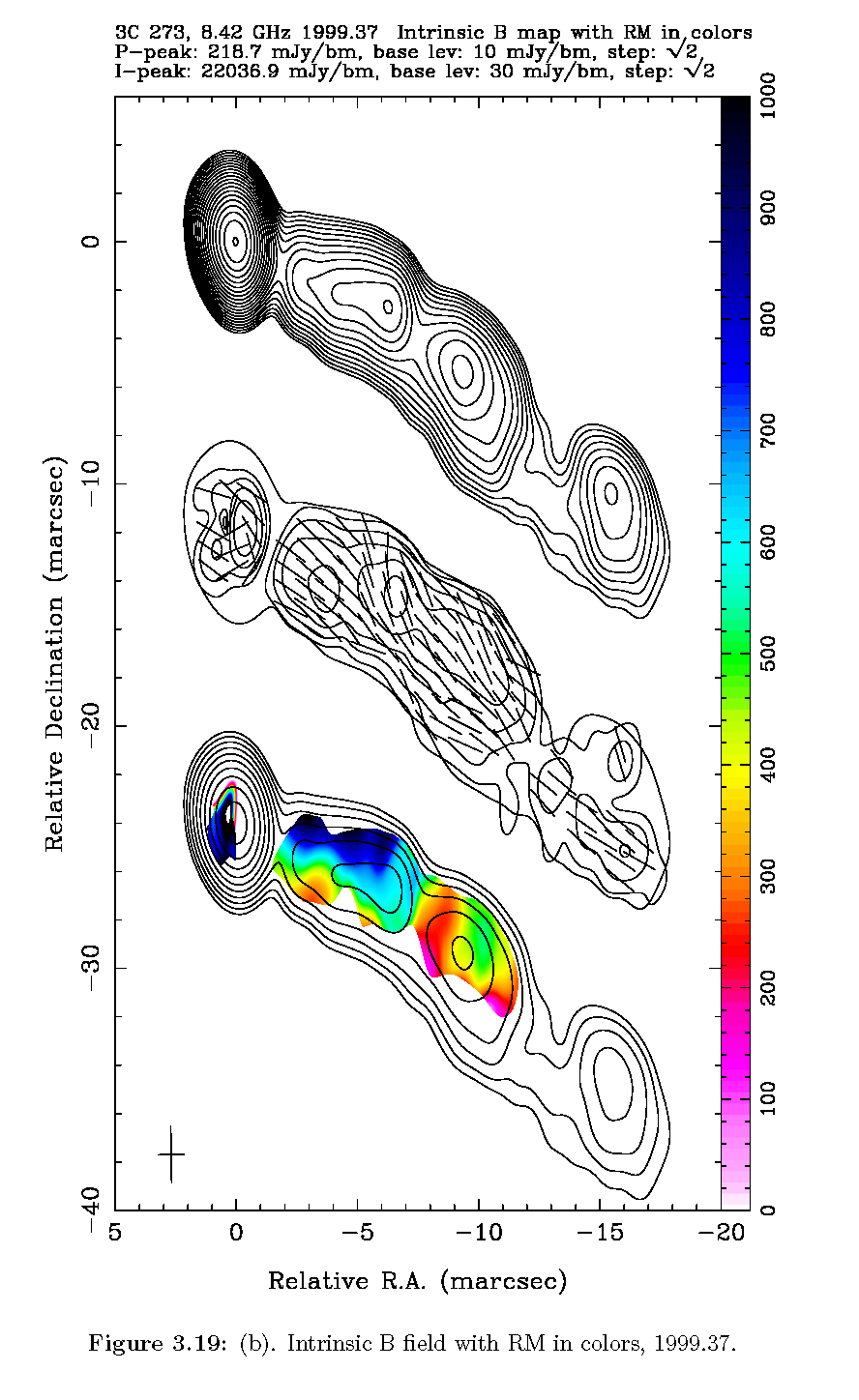 6 epochs in 1999 & 2000 at 8, 15 & 22 GHz

Middle: Polarized intensity. Tick marks show the “B field” (EVPA + π/2), corrected for Faraday rotation.

The B field is nearly everywhere aligned with the jet direction.

Lower: Rotation measure. The transverse gradients are clear.
7) Rotation Measure gradients: 3C273 (T. Chen Ph.D. 2005)
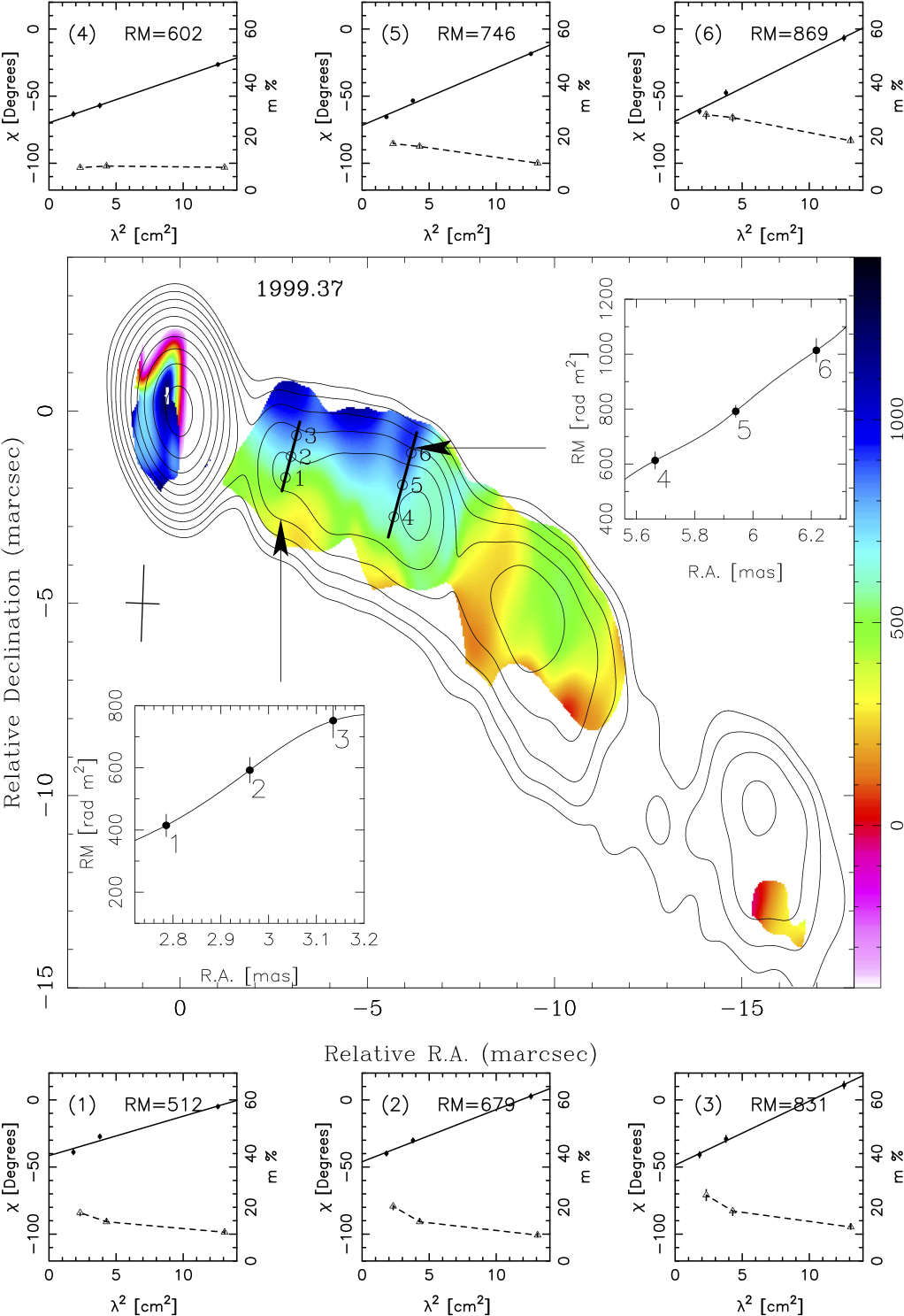 Average of 6 polarization images to improve SNR

Top and bottom: plots of EVPA and p versus λ2 at 6 locations.
transverse
RM slice
transverse  RM slice
The transverse gradient in RM can be seen over most of the length of the jet.
7) Rotation Measure gradients: interpretation
A RM gradient suggests a toroidal component of the magnetic field (and hence by Ampère’s Law, a jet current)
7) Rotation Measure gradients: interpretation
A RM gradient suggests a toroidal component of the magnetic field (and hence by Ampère’s Law, a jet current)

A helical magnetic field requires a poloidal component of comparable magnitude that is vector ordered.
7) Rotation Measure gradients: interpretation
A RM gradient suggests a toroidal component of the magnetic field (and hence by Ampère’s Law, a jet current)

A helical magnetic field requires a poloidal component of comparable magnitude that is vector ordered.

Viewed from most directions, a helical field exhibits strong transverse asymmetries in both total intensity and polarization.

Laing, Canvin and Bridle 2006
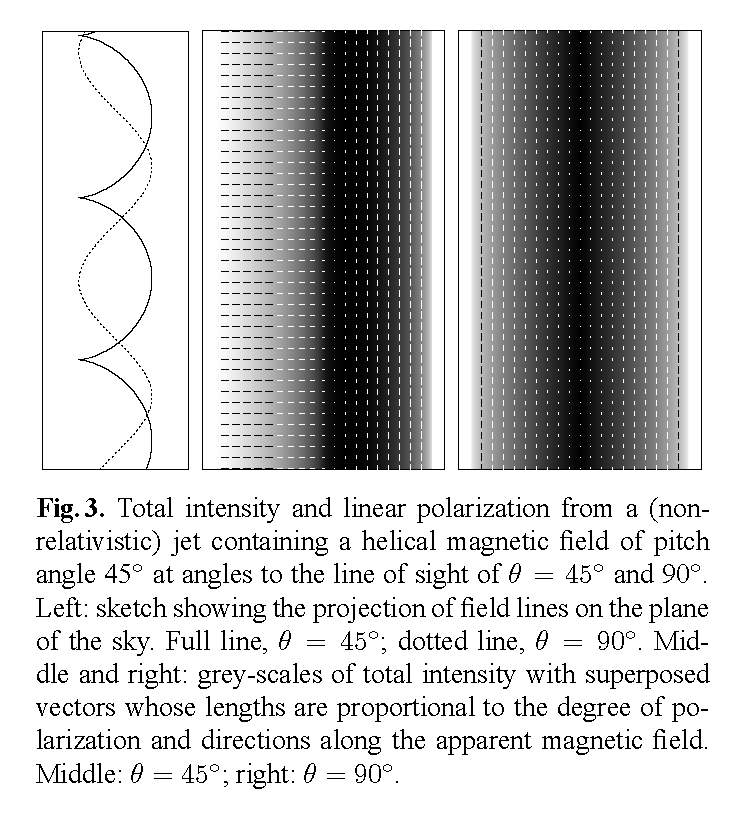 Θ’ = 45o
Θ’ = 90o
Θ’ = 45o
Θ’ = 90o
7) Rotation Measure gradients: a model (J. Mizrahi 2007)
These problems are greatly alleviated if most of the poloidal field is NOT vector ordered. Mizrahi’s model contains a uniform current density (which gives the transverse RM gradient) plus sheared loops of field (which give the net magnetic field aligned with the jet.)
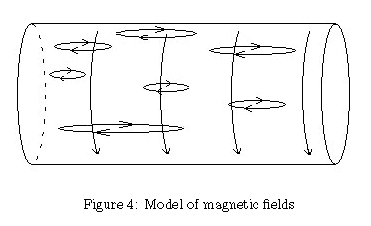 [Speaker Notes: Undergraduate senior thesis]
7) Rotation Measure gradients: a model (J. Mizrahi 2007)
These problems are greatly alleviated if most of the poloidal field is NOT vector ordered. Mizrahi’s model contains a uniform current density (which gives the transverse RM gradient) plus sheared loops of field (which give the net magnetic field aligned with the jet.)

The resulting polarization can be calculated analytically for α = -1.
Model (left) and observed (right) transverse slices of fractional polarization in 3C273.
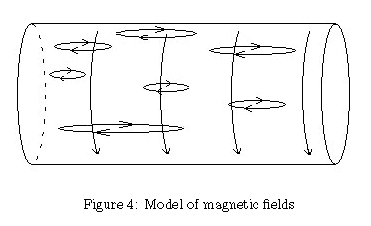 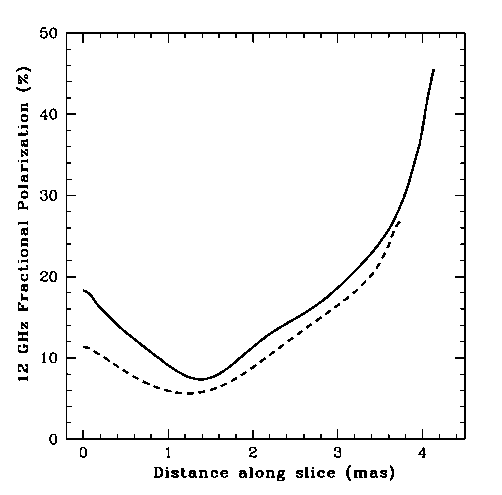 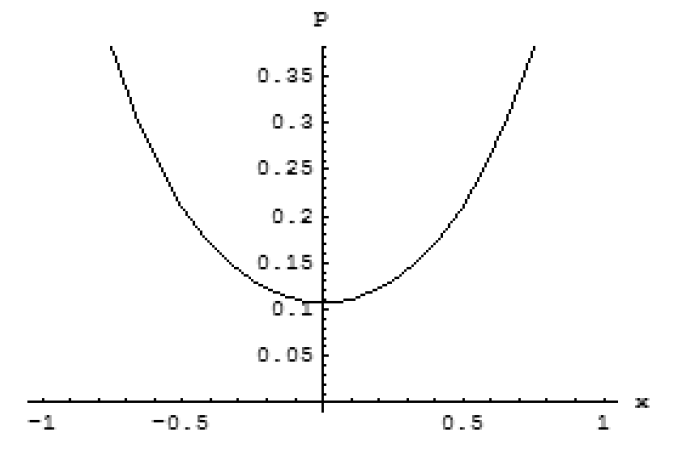 model
Taylor & Zavala 2005
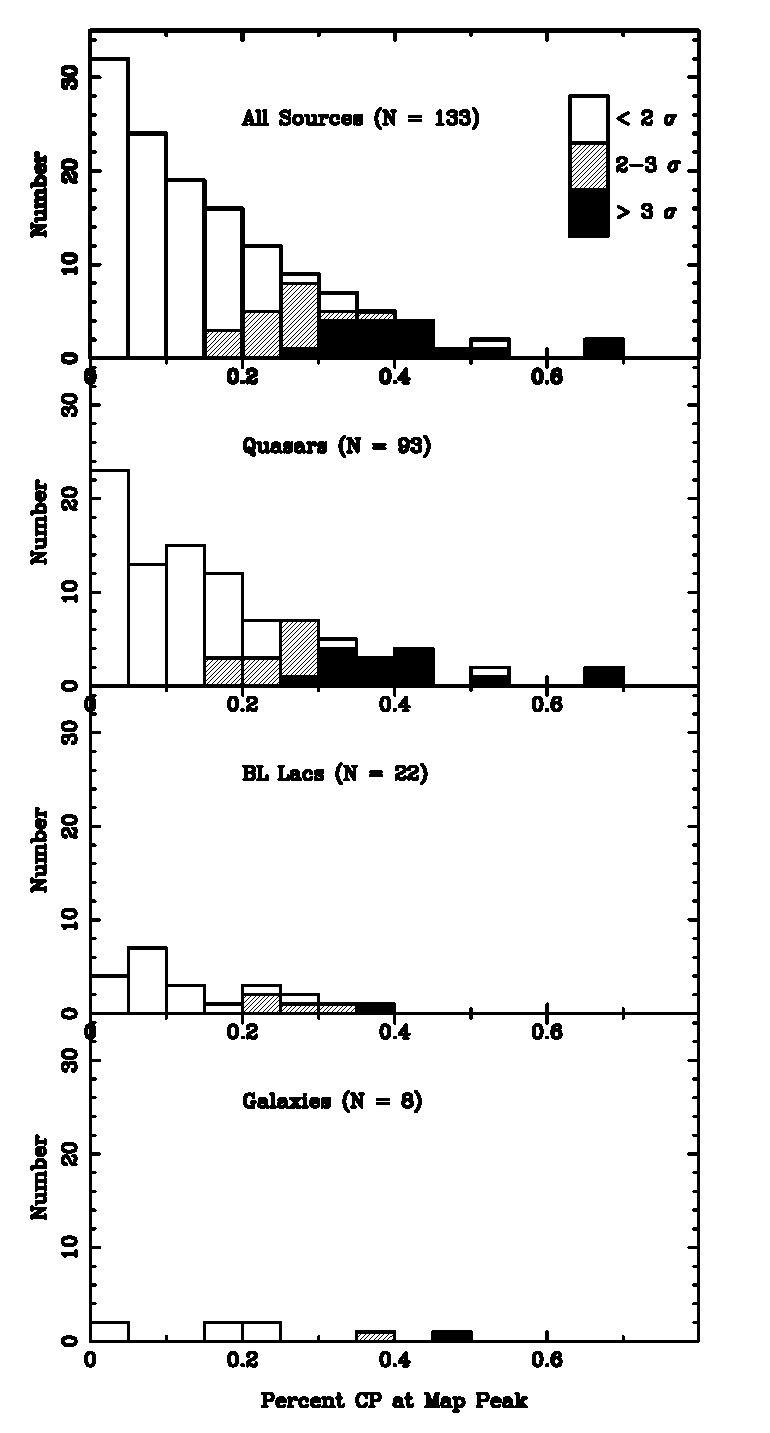 8) Circular polarization
15 GHz    Homan & Lister 2006
quasars
BL Lac objects
galaxies
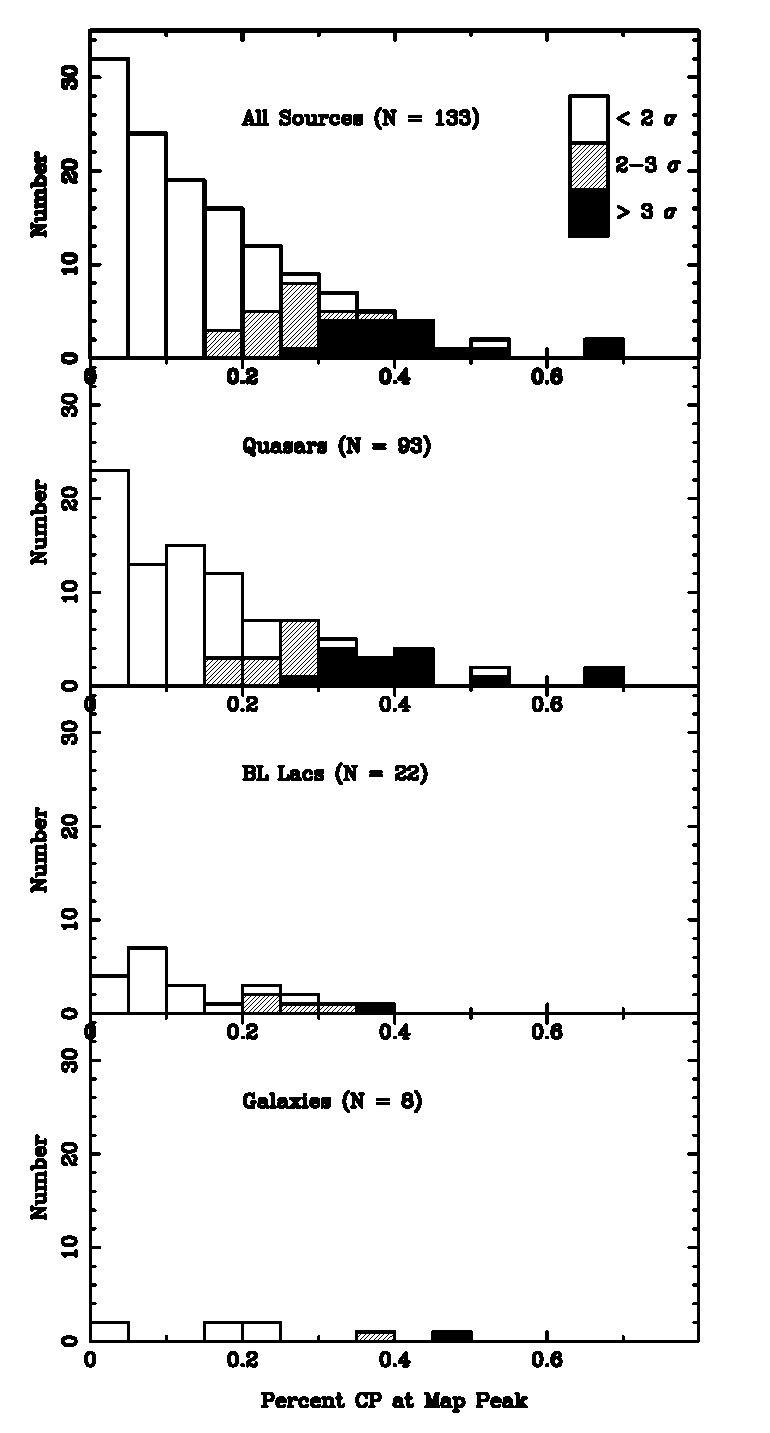 8) Circular polarization
15 GHz    Homan & Lister 2006
quasars
The two main ways of generating circular polarization are 
the intrinsic  CP of synchrotron radiation (pc~ 1/γe) 
Faraday conversion of linear to circular. For useful expressions see Wardle & Homan 2003.
BL Lac objects
galaxies
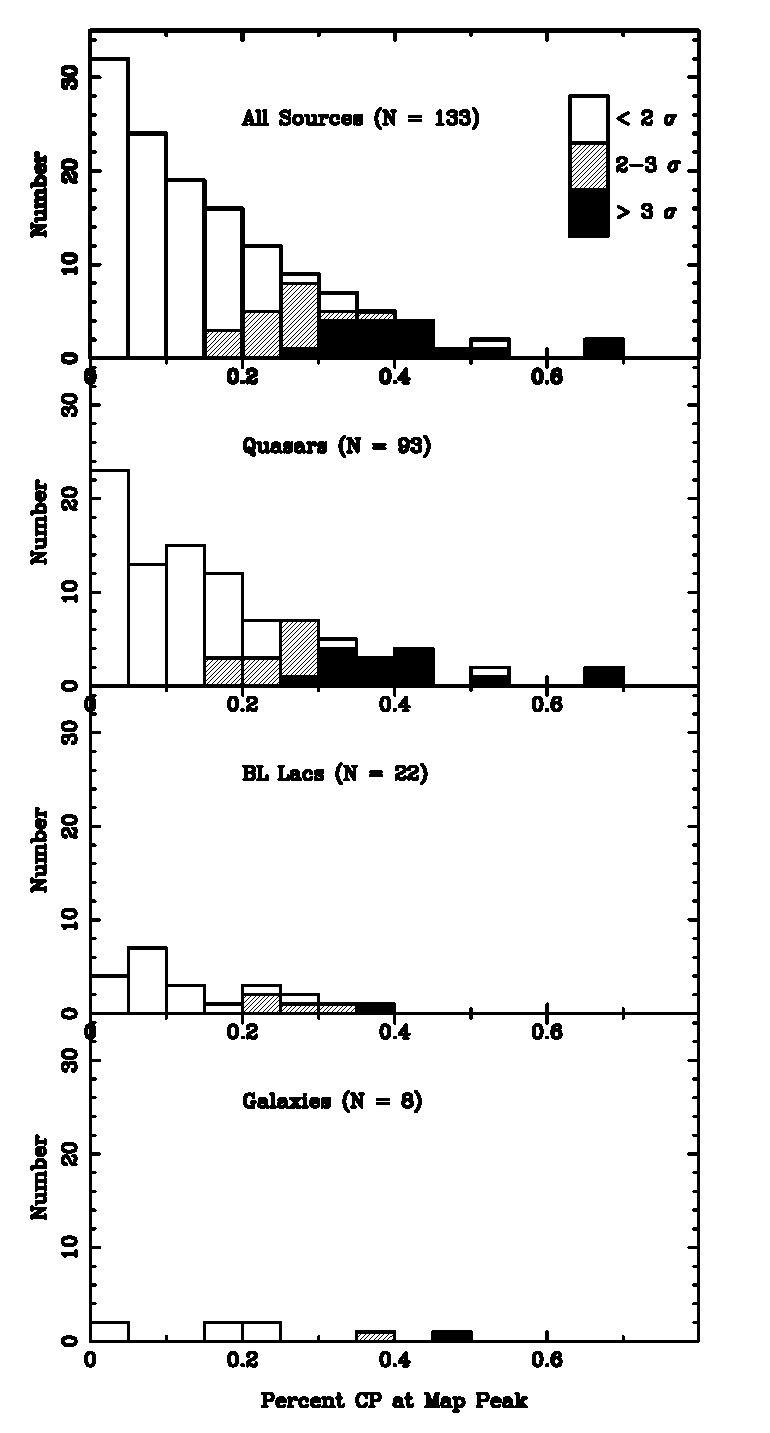 8) Circular polarization
15 GHz    Homan & Lister 2006
No obvious correlation between CP and LP
(also true at 5 GHz, see Homan et al 2001, and Rayner et al 2000 (ATCA))
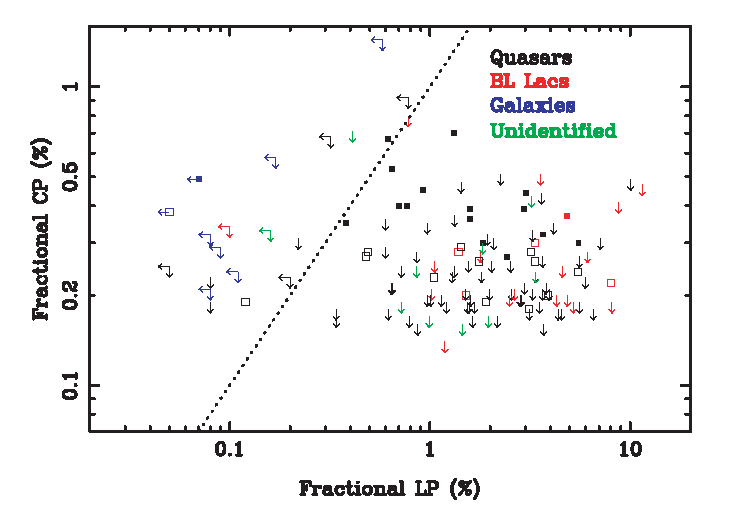 8) Circular polarization
15-22-43 GHz   Vitrishchak et al 2008
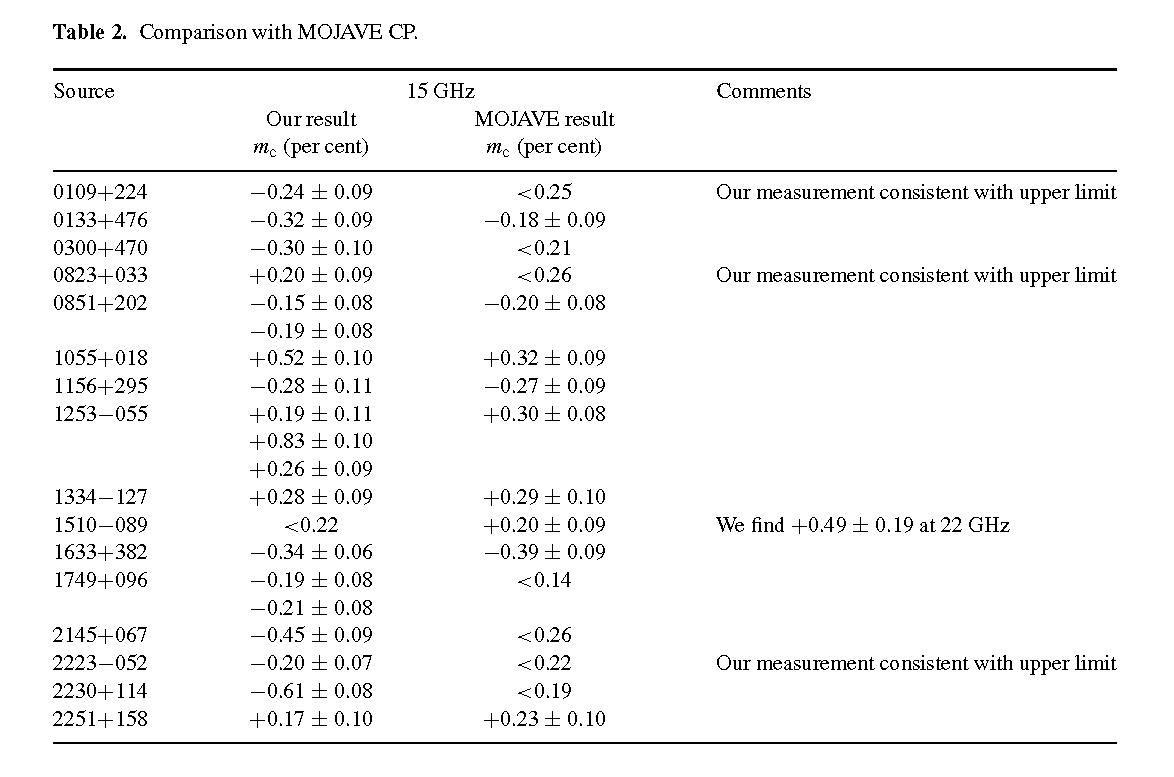 [Speaker Notes: Everyone knows what they are doing Well done.]
8) Circular polarization
15-22-43 GHz   Vitrishchak et al 2008
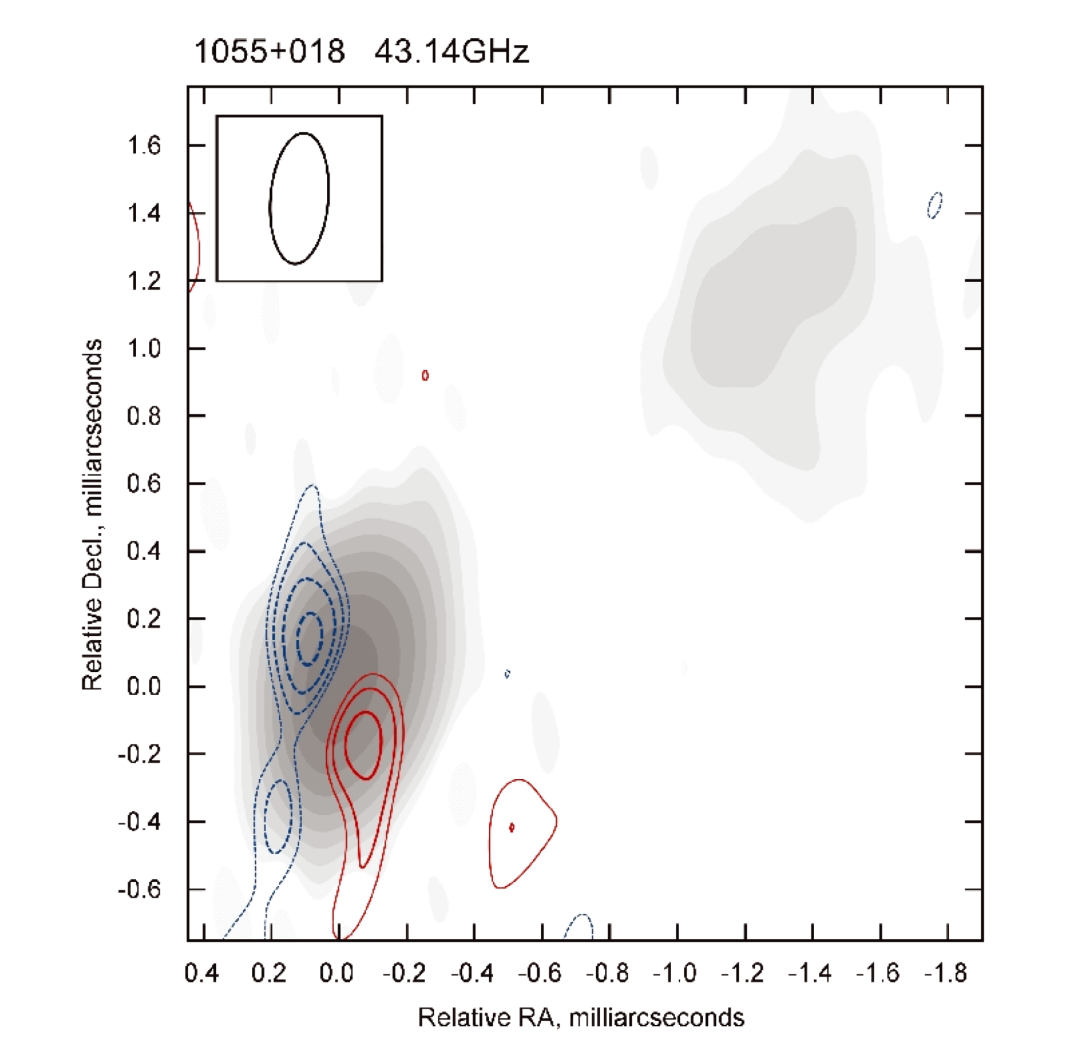 Fractional CP is higher at 43 GHz. . . .

. . . This is probably the signature of an inhomogeneous  Blandford-Königl type core, where we expect the CP spectrum to rise with frequency for both intrinsic and Faraday conversion mechanisms (Wardle & Homan 2003).

This image of PKS 1055+018  suggests intrinsic CP in a toroidal field.
[Speaker Notes: Everyone knows what they are doing]
8) Circular polarization: variability
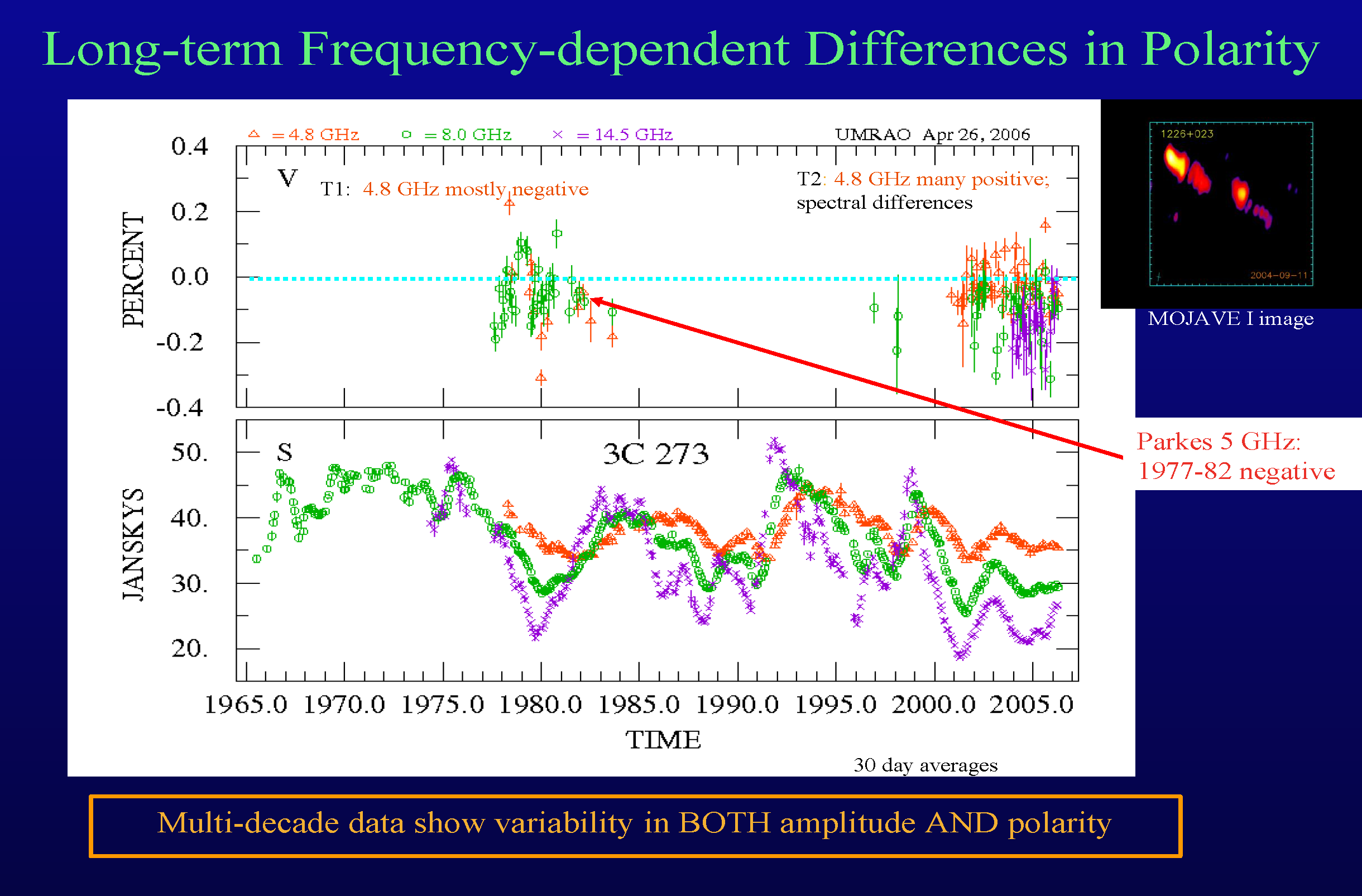 Aller 2006
[Speaker Notes: Stopped taking data last year. Over a 47 year timespan, they have made more than a million measurements. Thank you.]
8) Circular polarization: “Full Polarization Spectra”
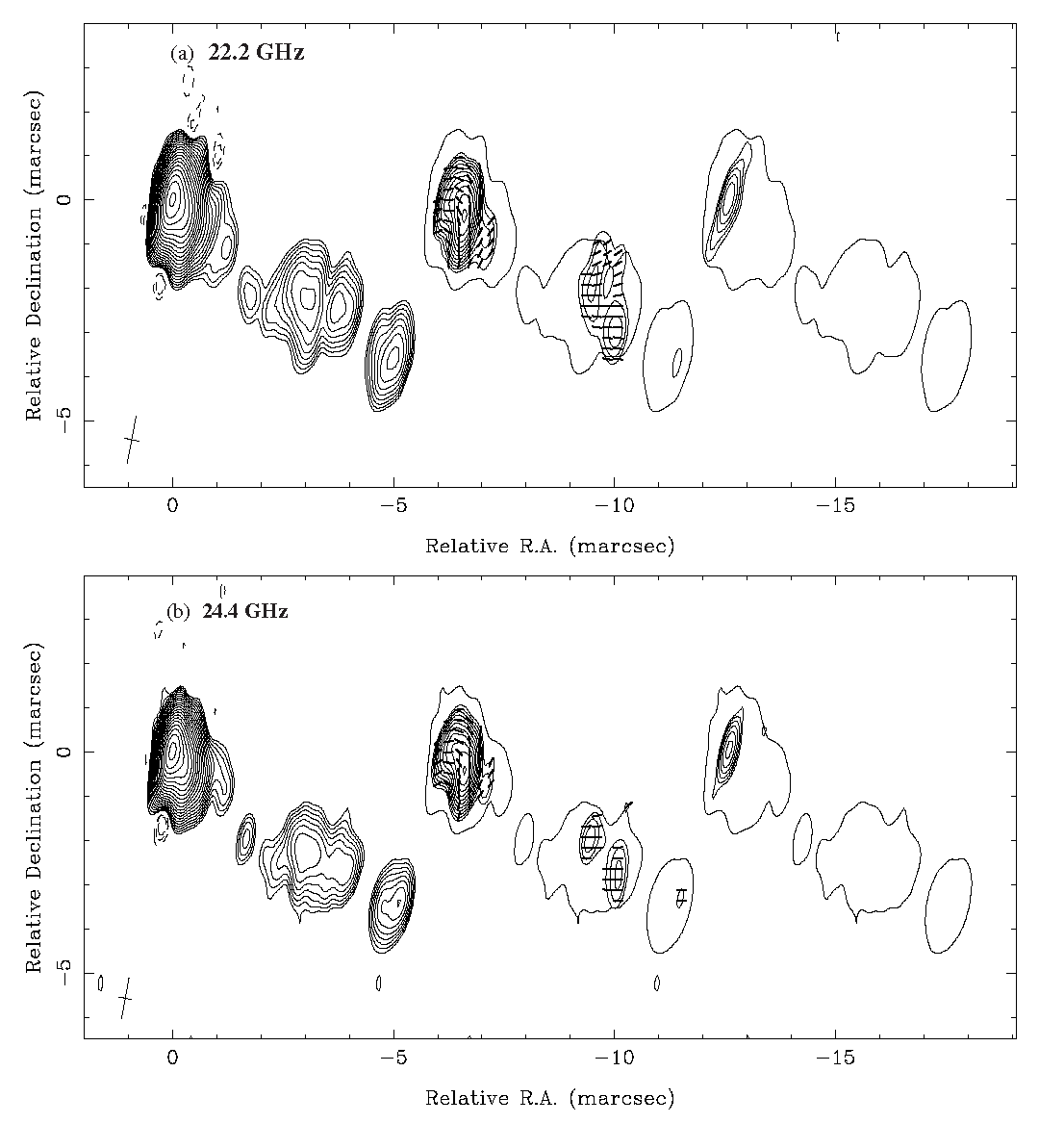 18 AGN observed with the VLBA at 8.0, 8.8, 12.4, 15.4, 22.2 & 22.4 GHz + detailed modeling of the spectra of all 4 Stokes parameters.

3C 279: Homan et al. 2009
[Speaker Notes: 18 AGN observed]
8) Circular polarization: “Full Polarization Spectra”
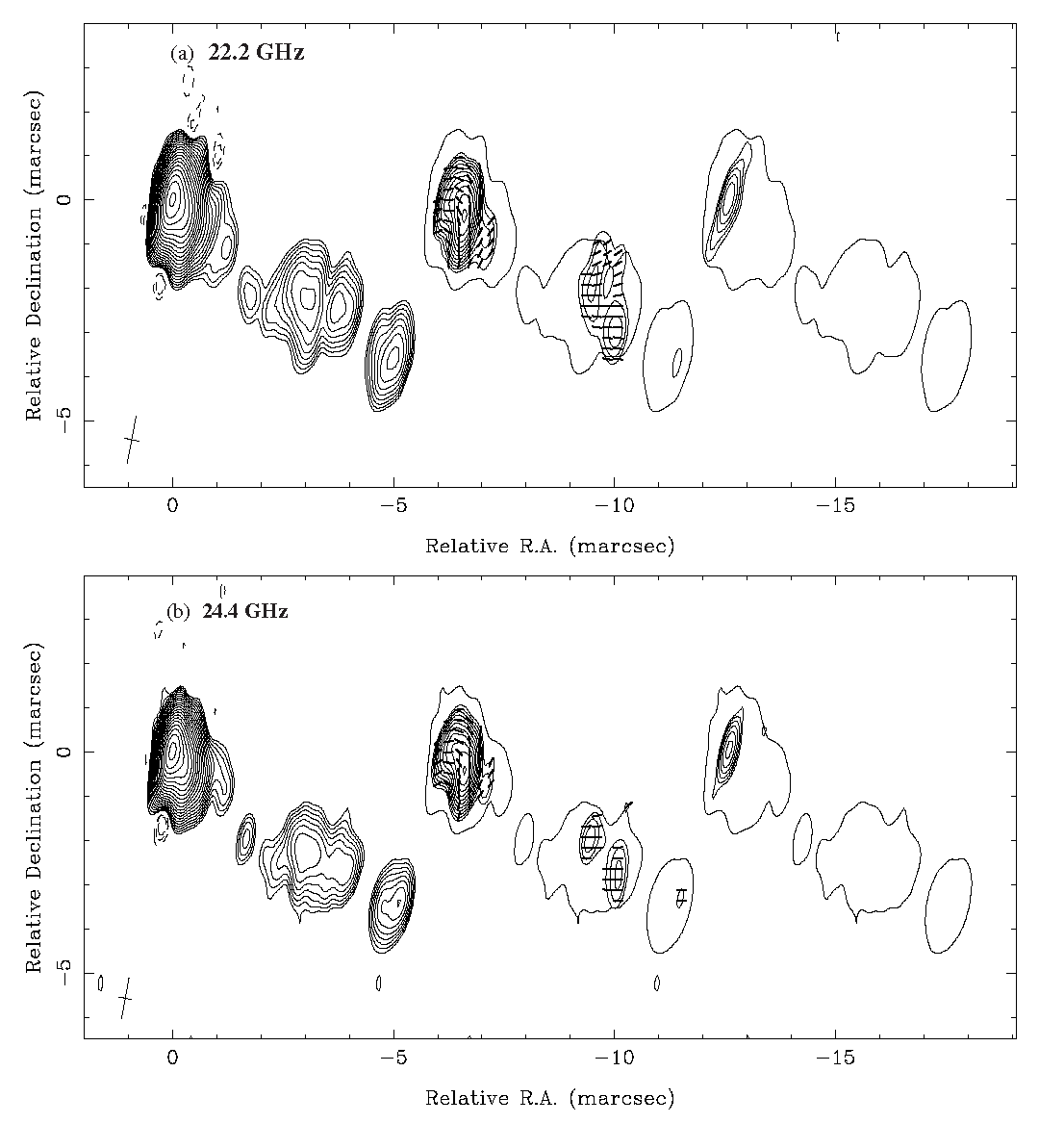 18 AGN observed with the VLBA at 8.0, 8.8, 12.4, 15.4, 22.2 & 22.4 GHz + detailed modeling.

3C 279: Homan et al. 2009
Estimate:
Vector ordering of the magnetic field; 
magnetic flux (=magnetic flux at the black hole?); 
positron fraction; 
low-energy cutoff in the electron energy spectrum.
[Speaker Notes: 18 AGN observed]
9) The Event Horizon Telescope
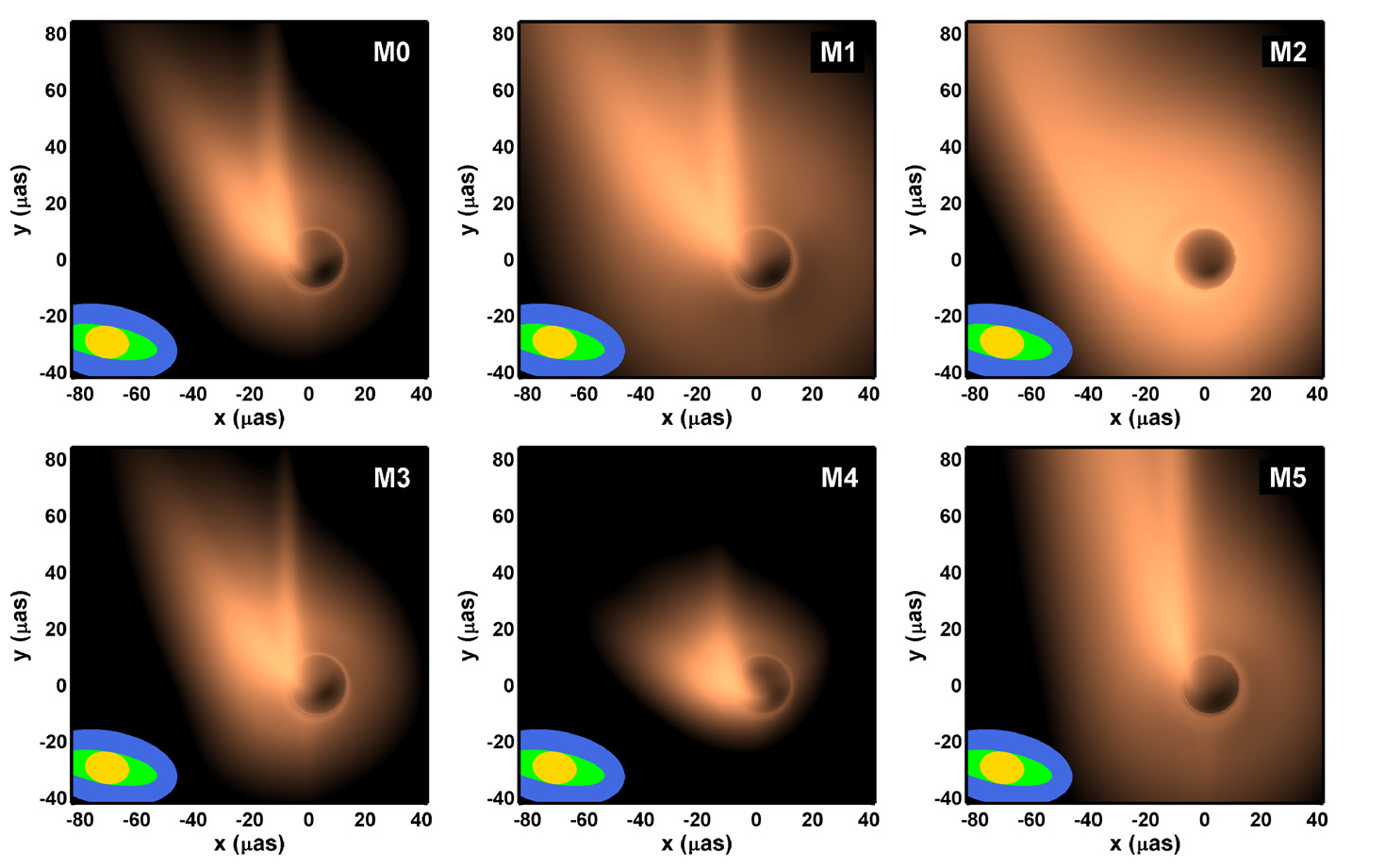 The theoreticians are having so much fun!            M87: Broderick & Loeb 2009
[Speaker Notes: The theoreticians are having so much fun]
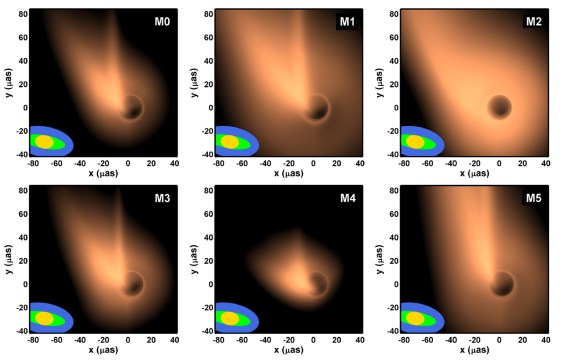 9) The Event Horizon Telescope
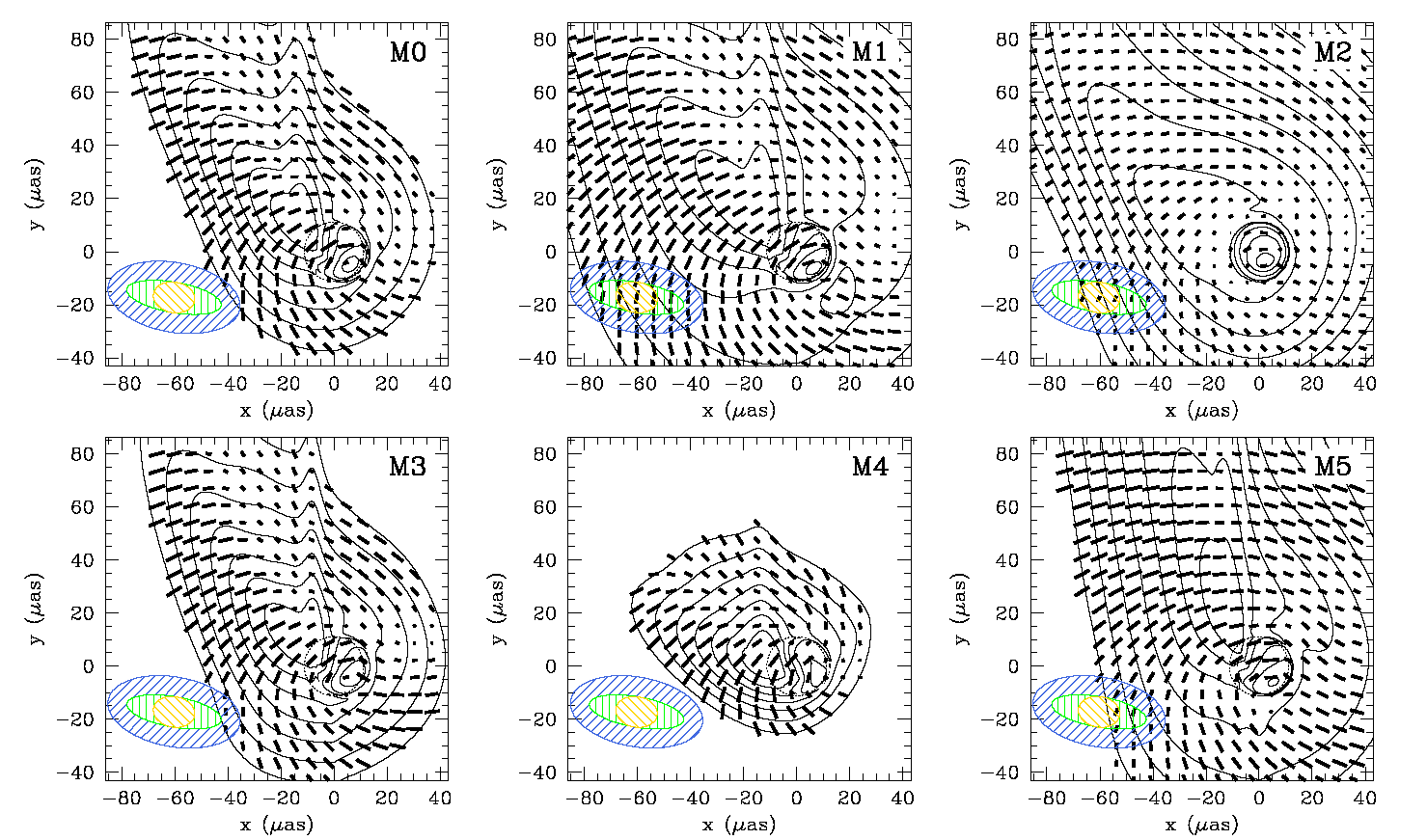 M87: Broderick & Loeb 2009
[Speaker Notes: Have we detected cross-polarised fringes?]
9) The Event Horizon Telescope
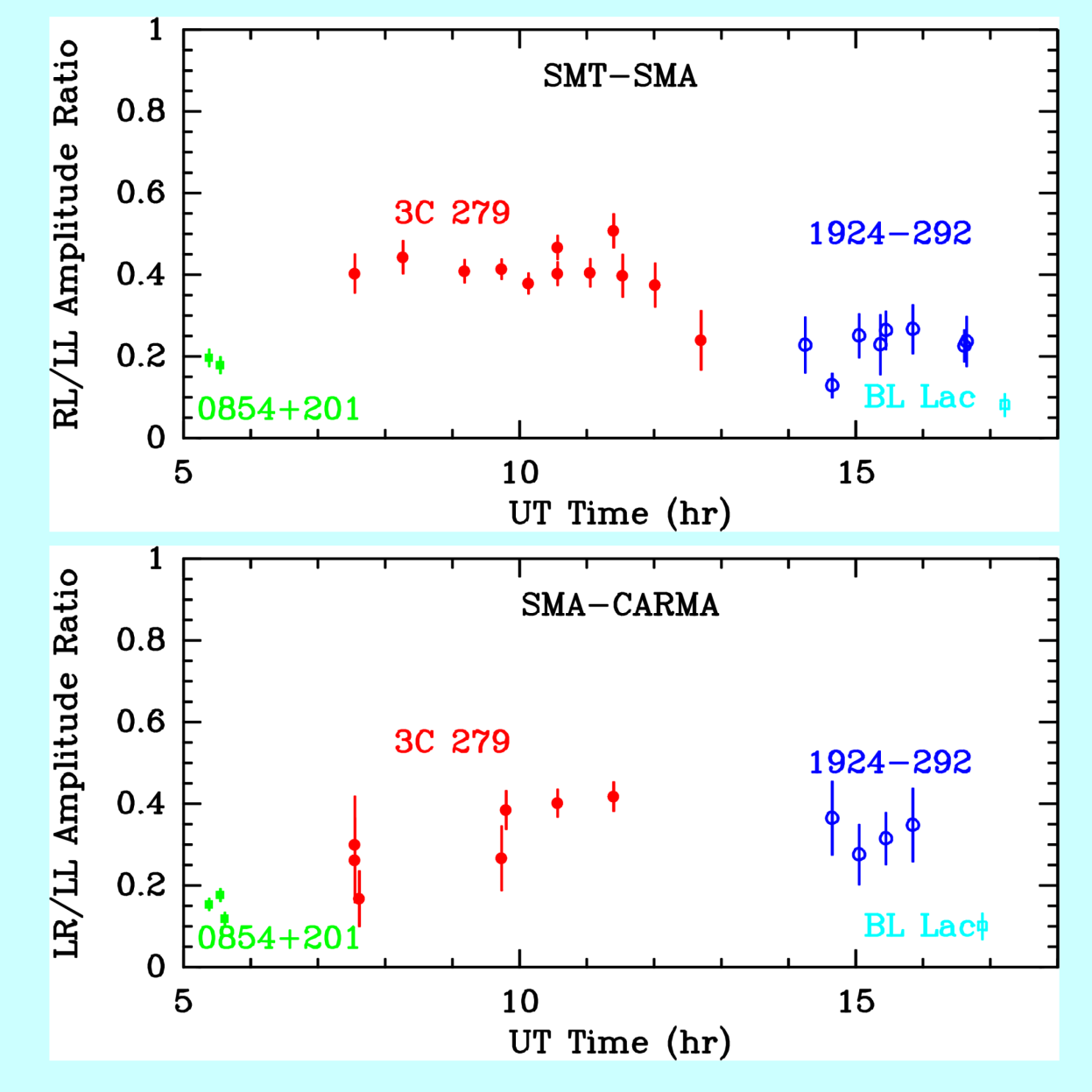 Polarized fringes at 230 GHz
(λ 1.3 mm) between
Hawaii and Arizona, and
Hawaii and California.

Fish et al 2013; poster at 
AAS meeting
[Speaker Notes: More antennas are joining the array]
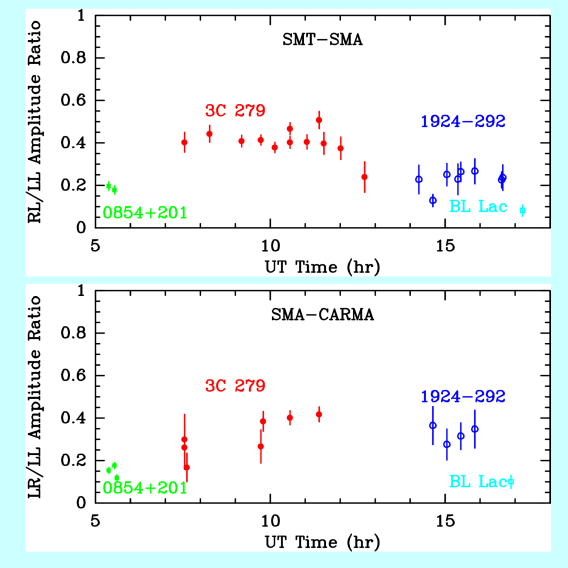 9) The Event Horizon Telescope
ALMA makes this very feasible.  Stay tuned.
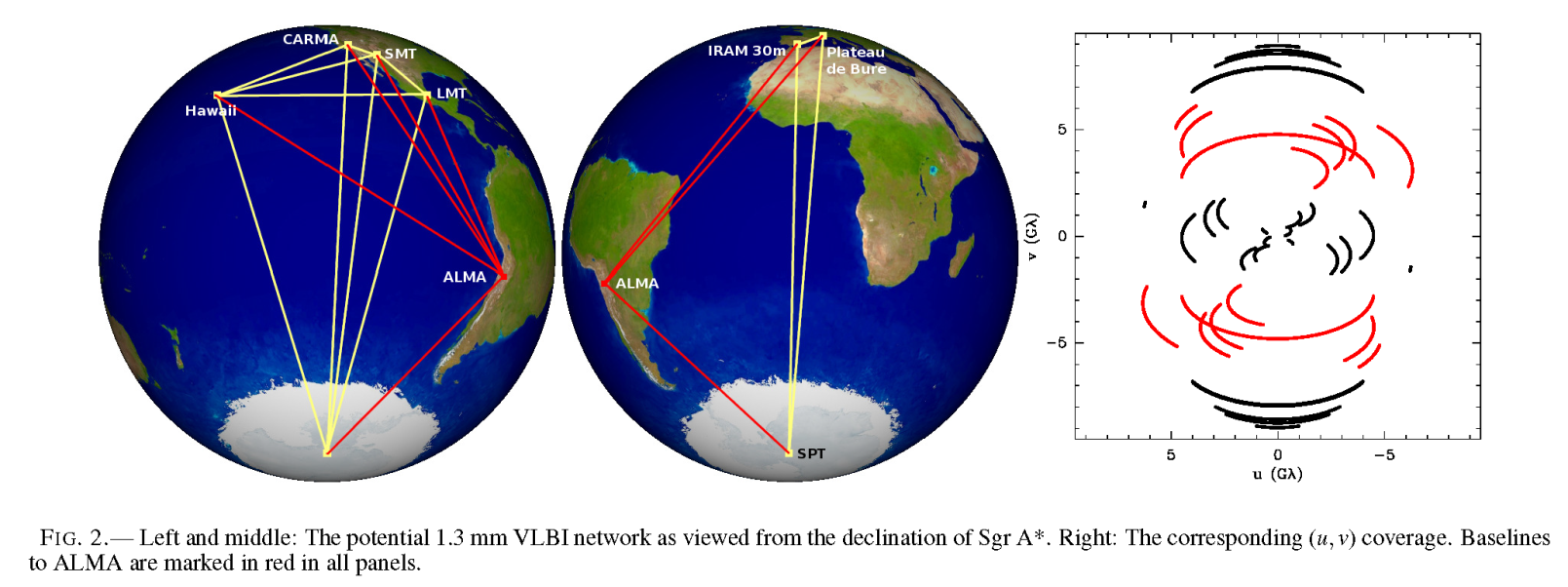